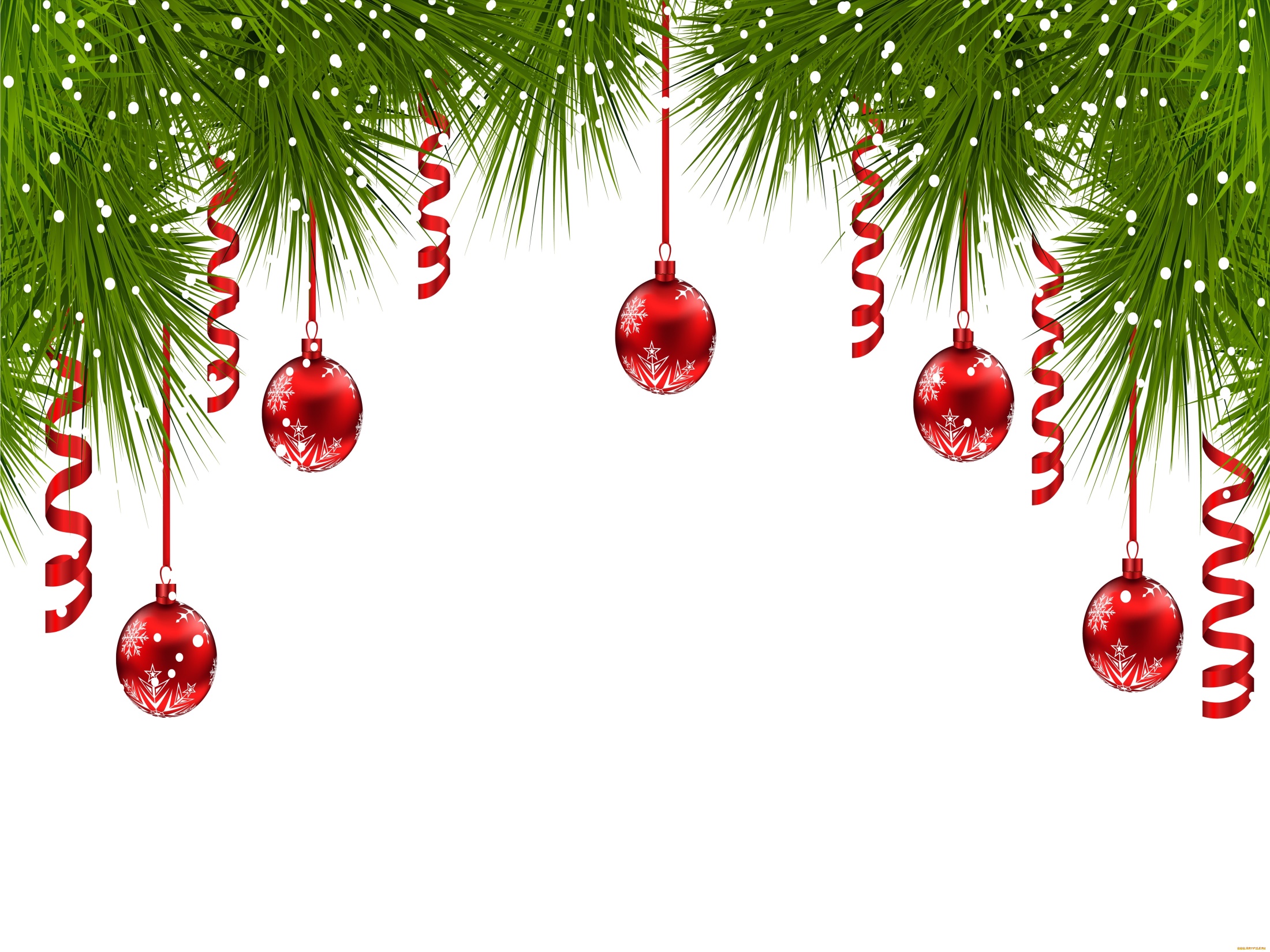 МБДОУ «Детский сад № 255»
Выставка  поделок
«Новогодняя елочная игрушка»
Группа № 11
Воспитатели: Запотраева Я.В.
                  Тарасенко Л.А.
Барнаул 2021
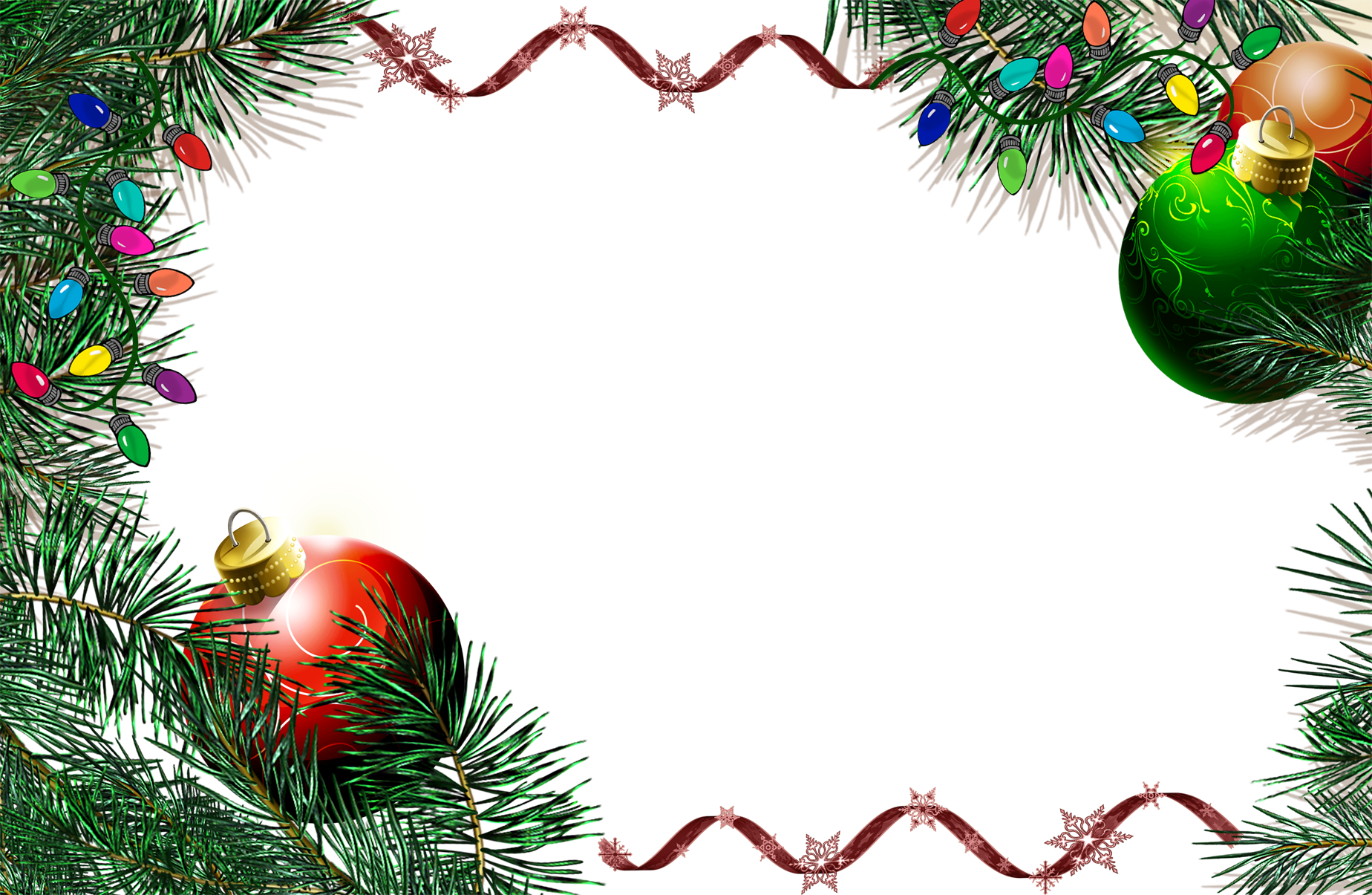 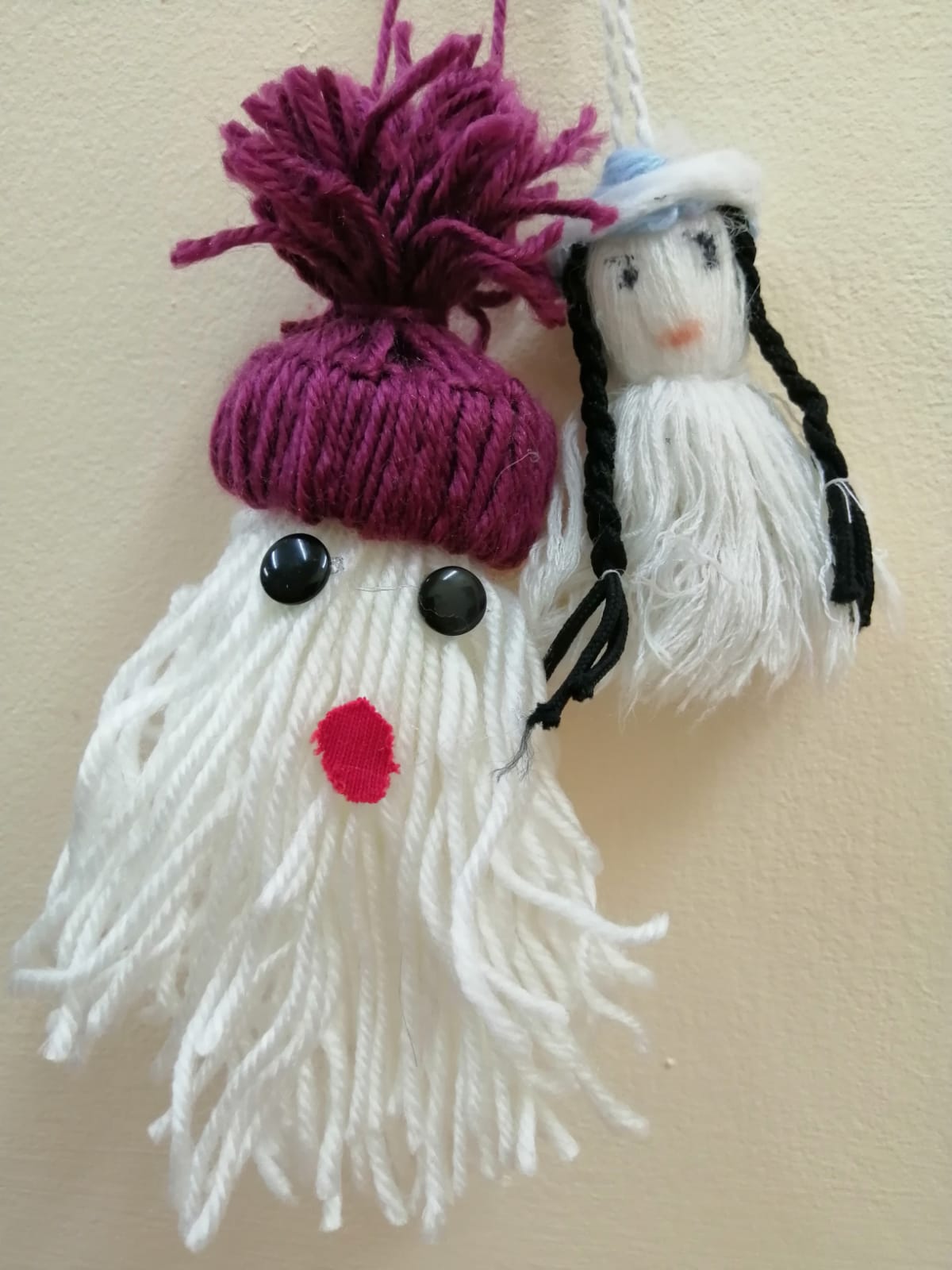 Семья
Першина Игоря
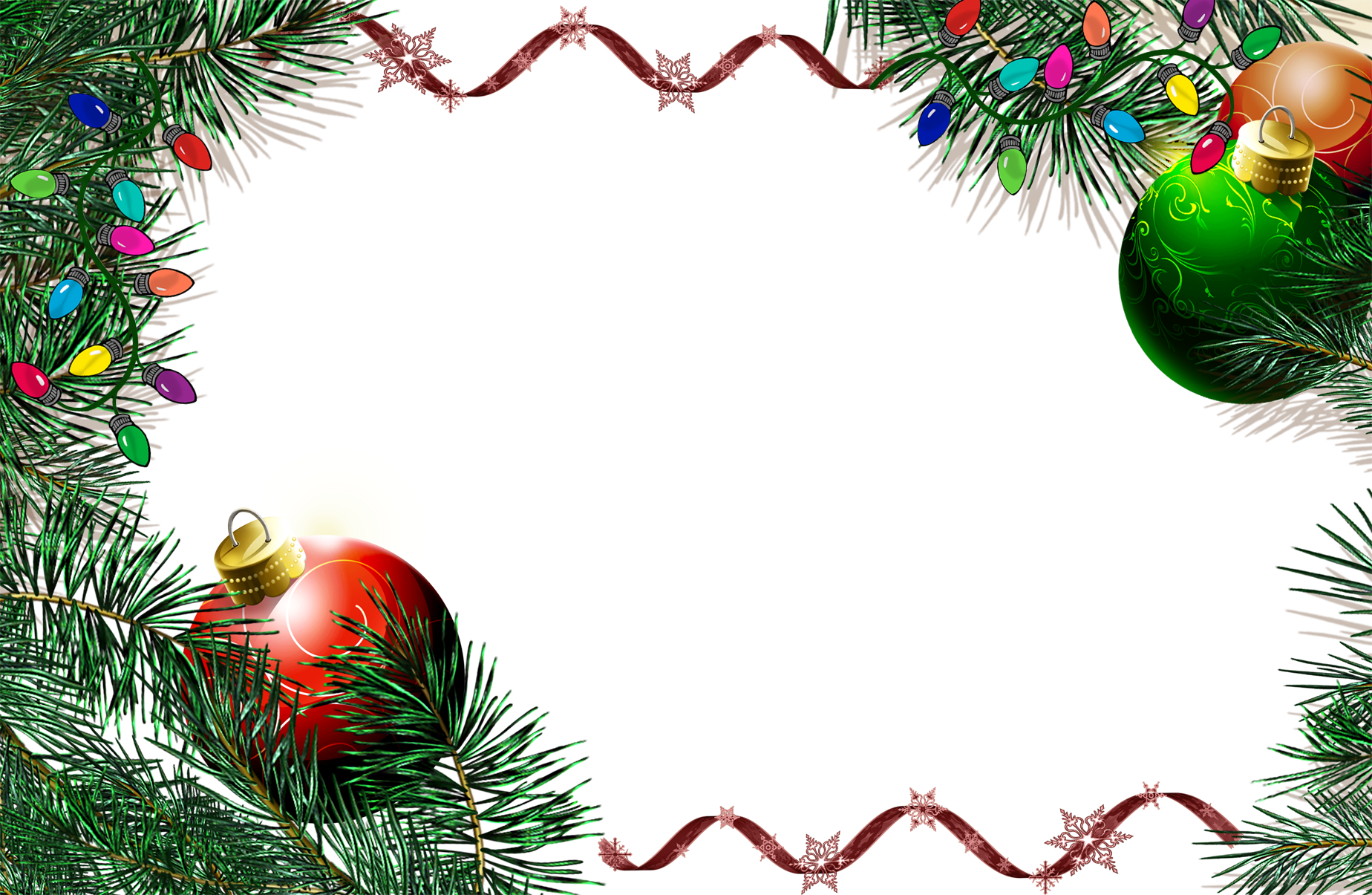 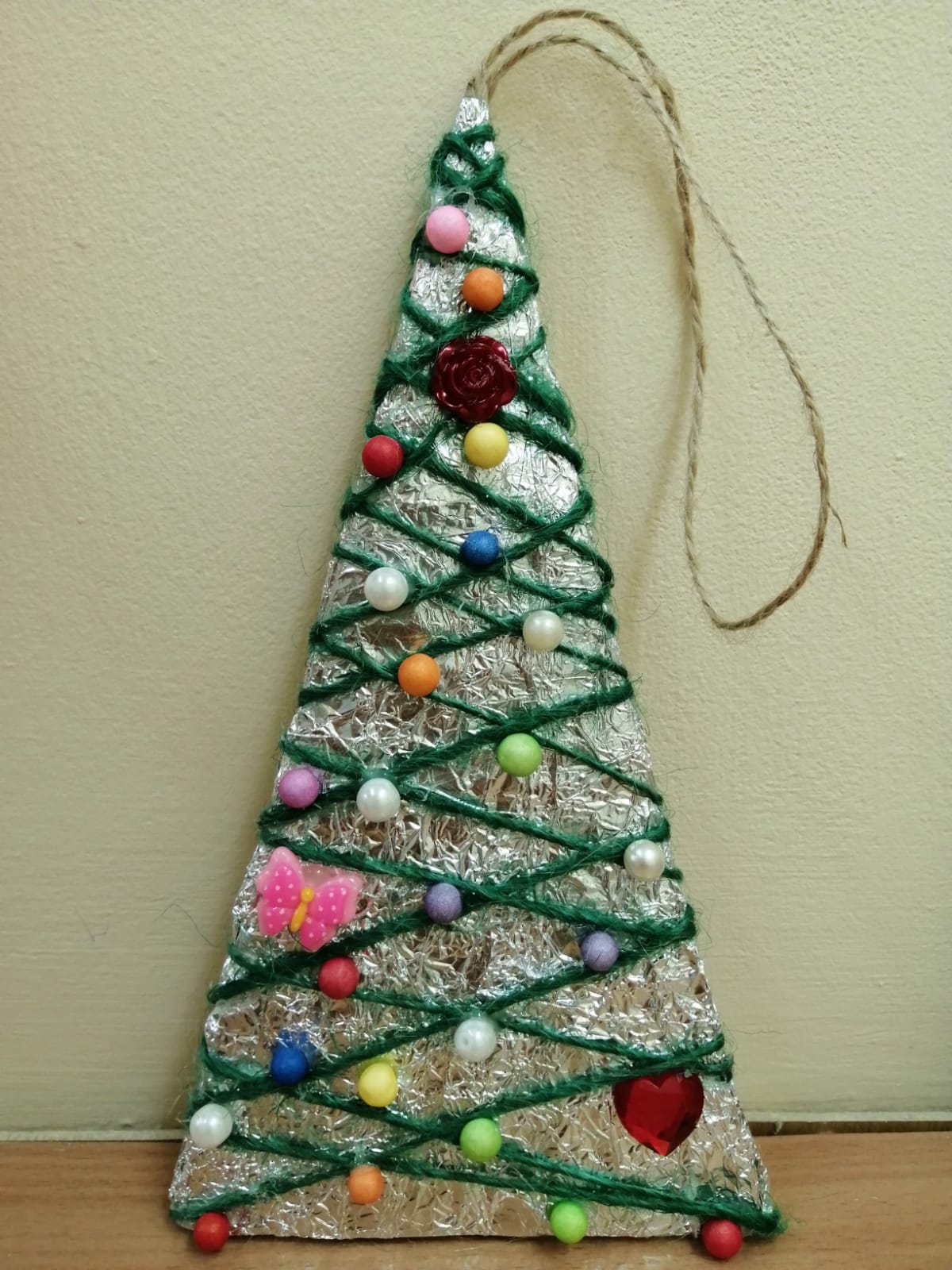 Семья
Машкиной Вероники
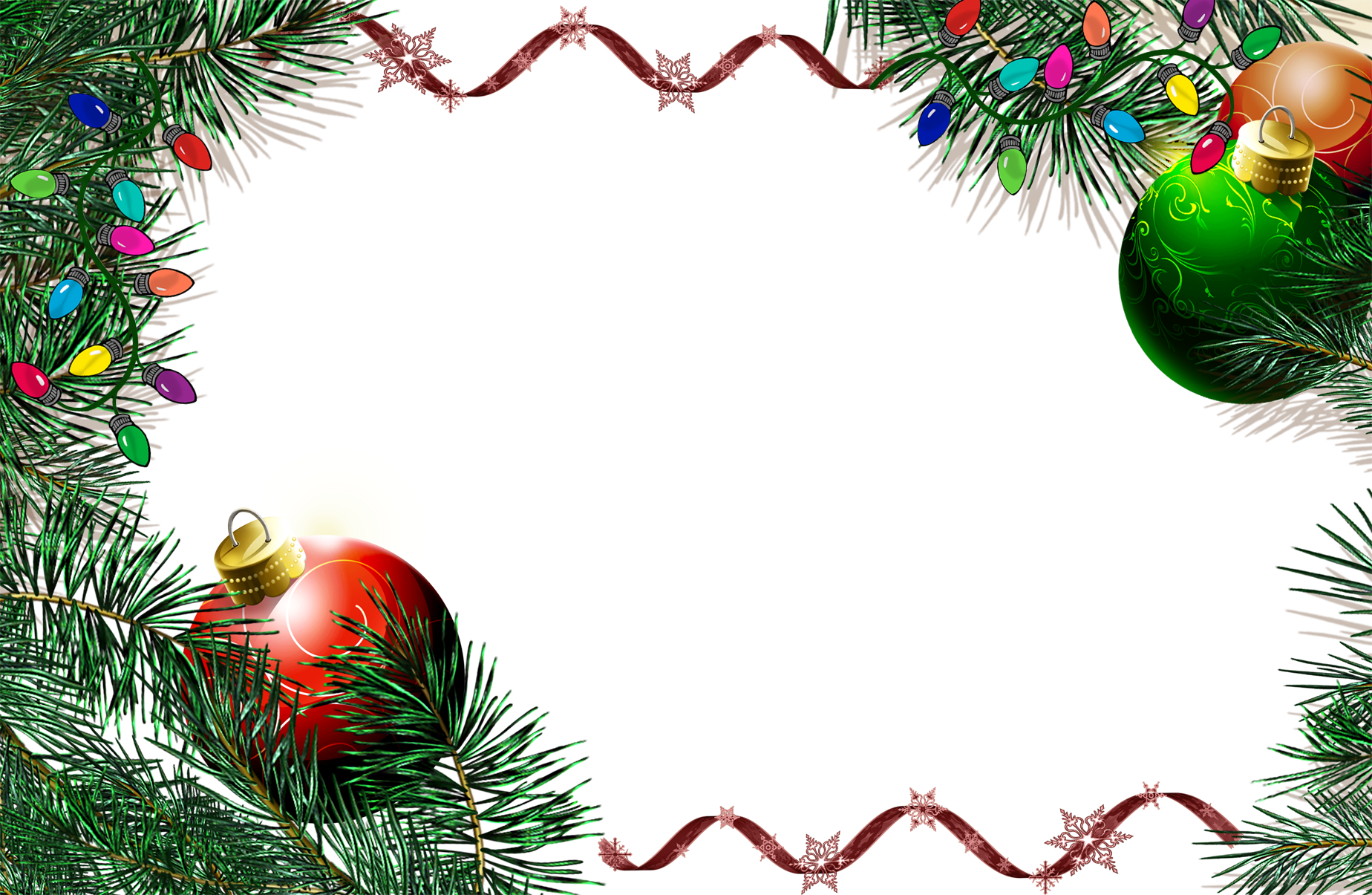 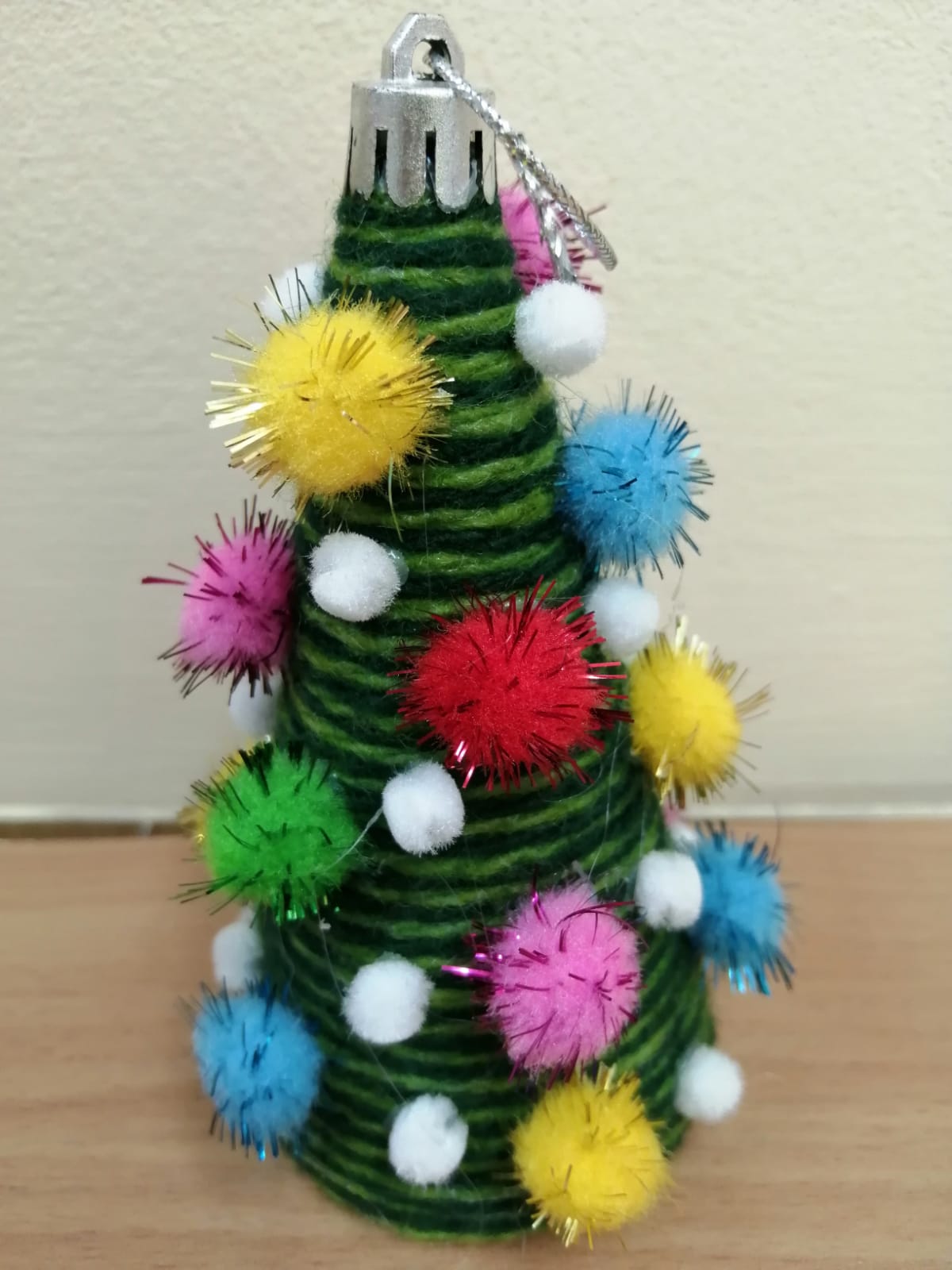 Семья
Куропятникова Артёма
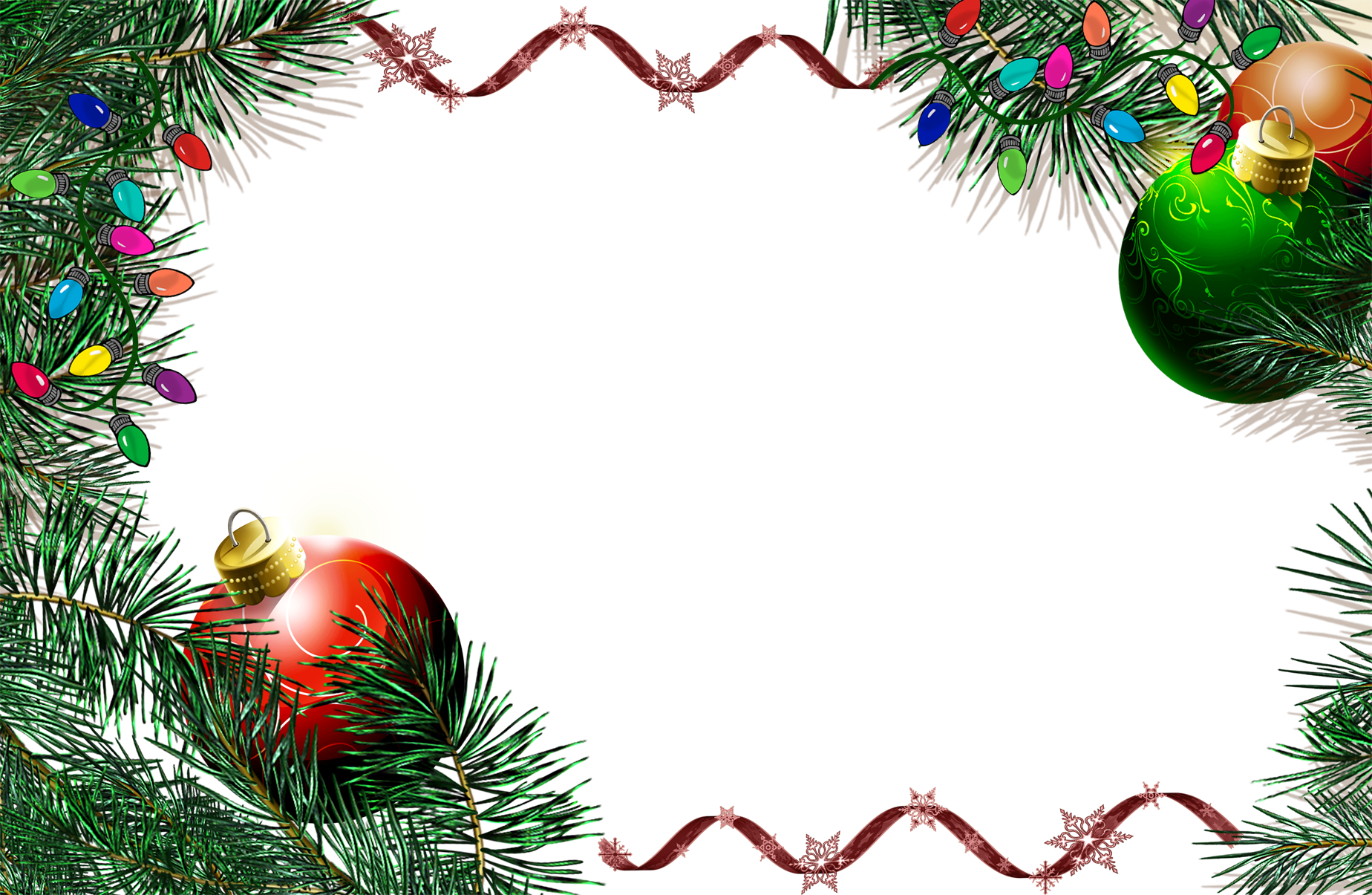 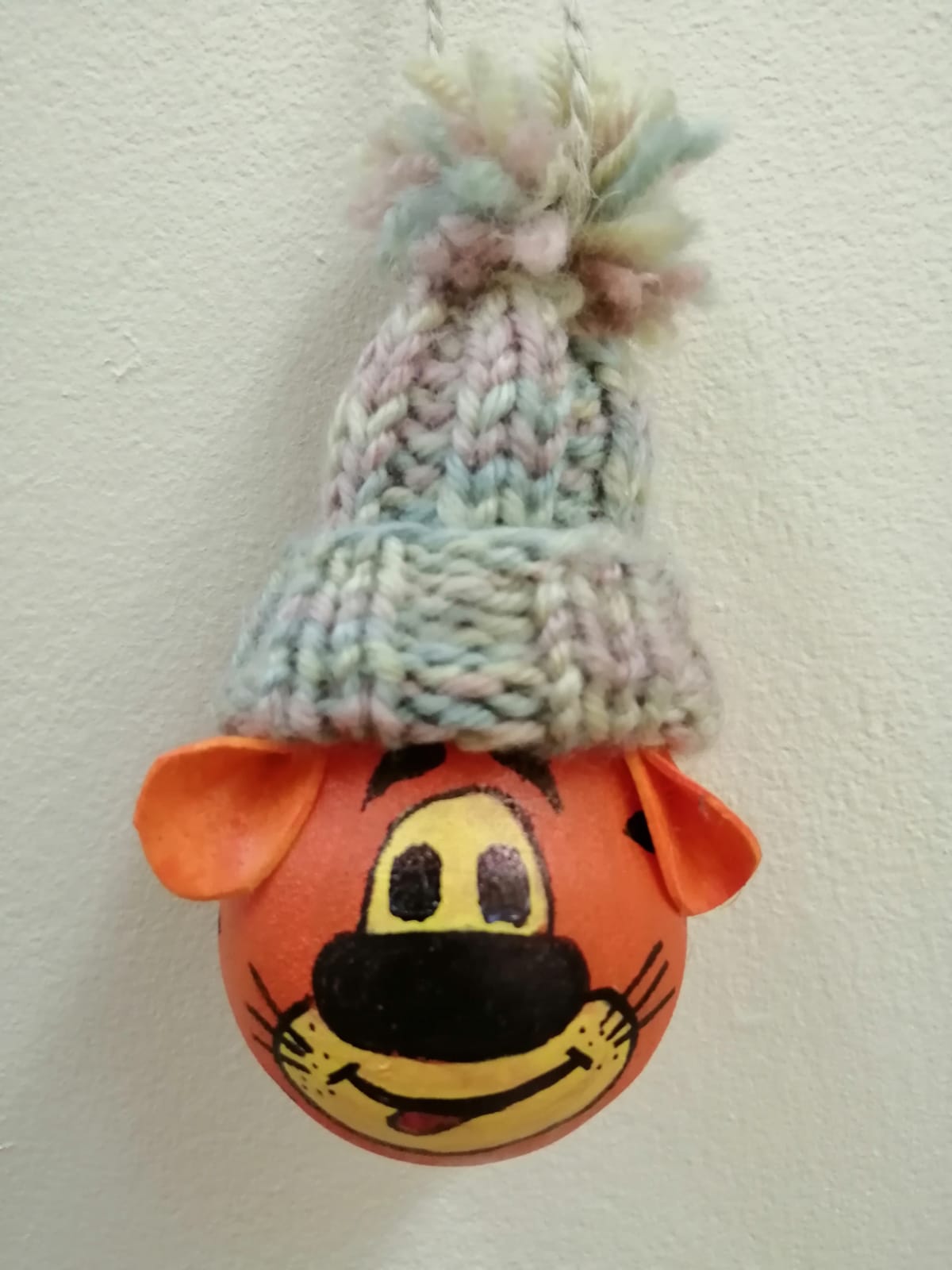 Семья
Грохотовой Ани
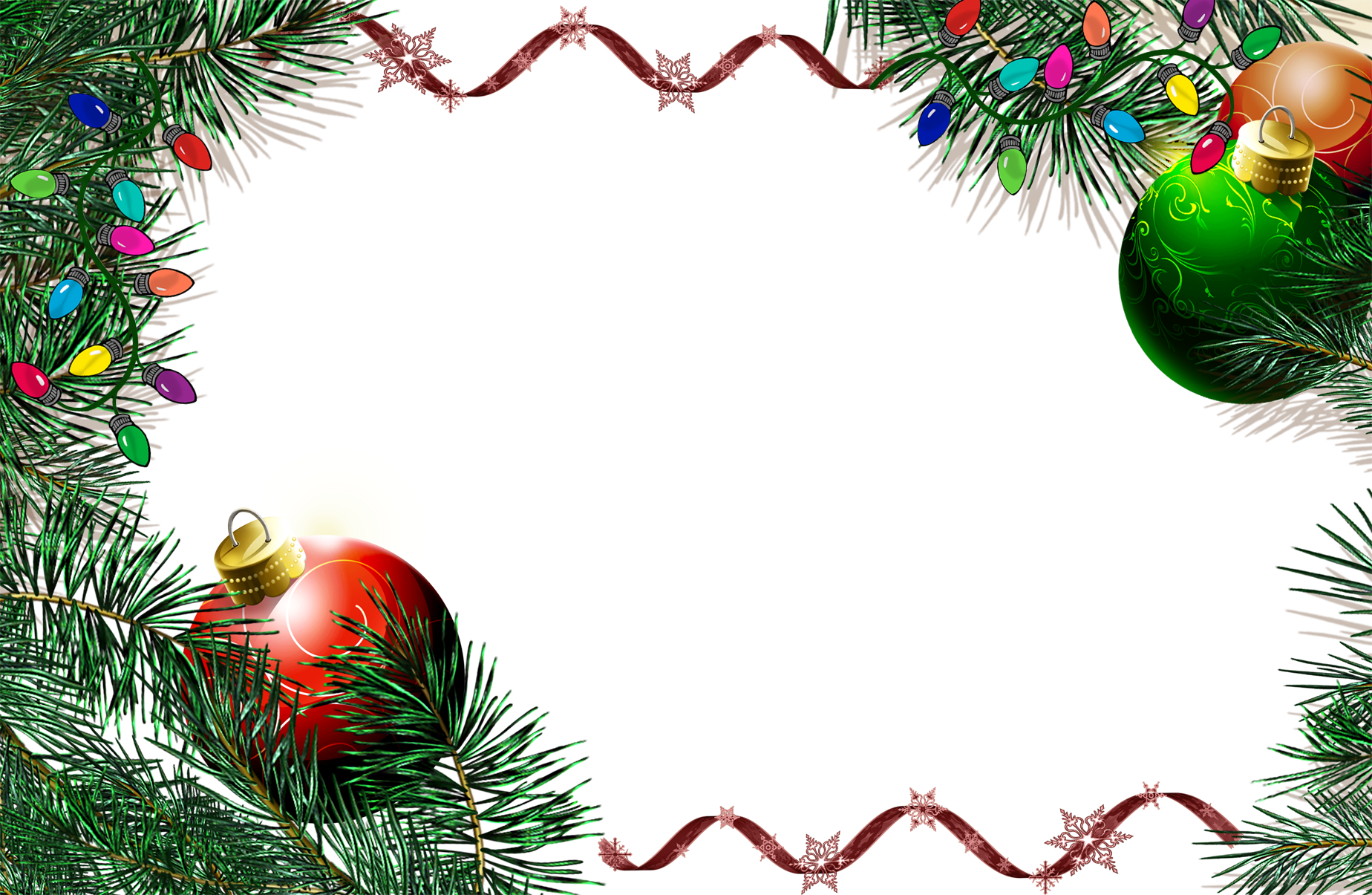 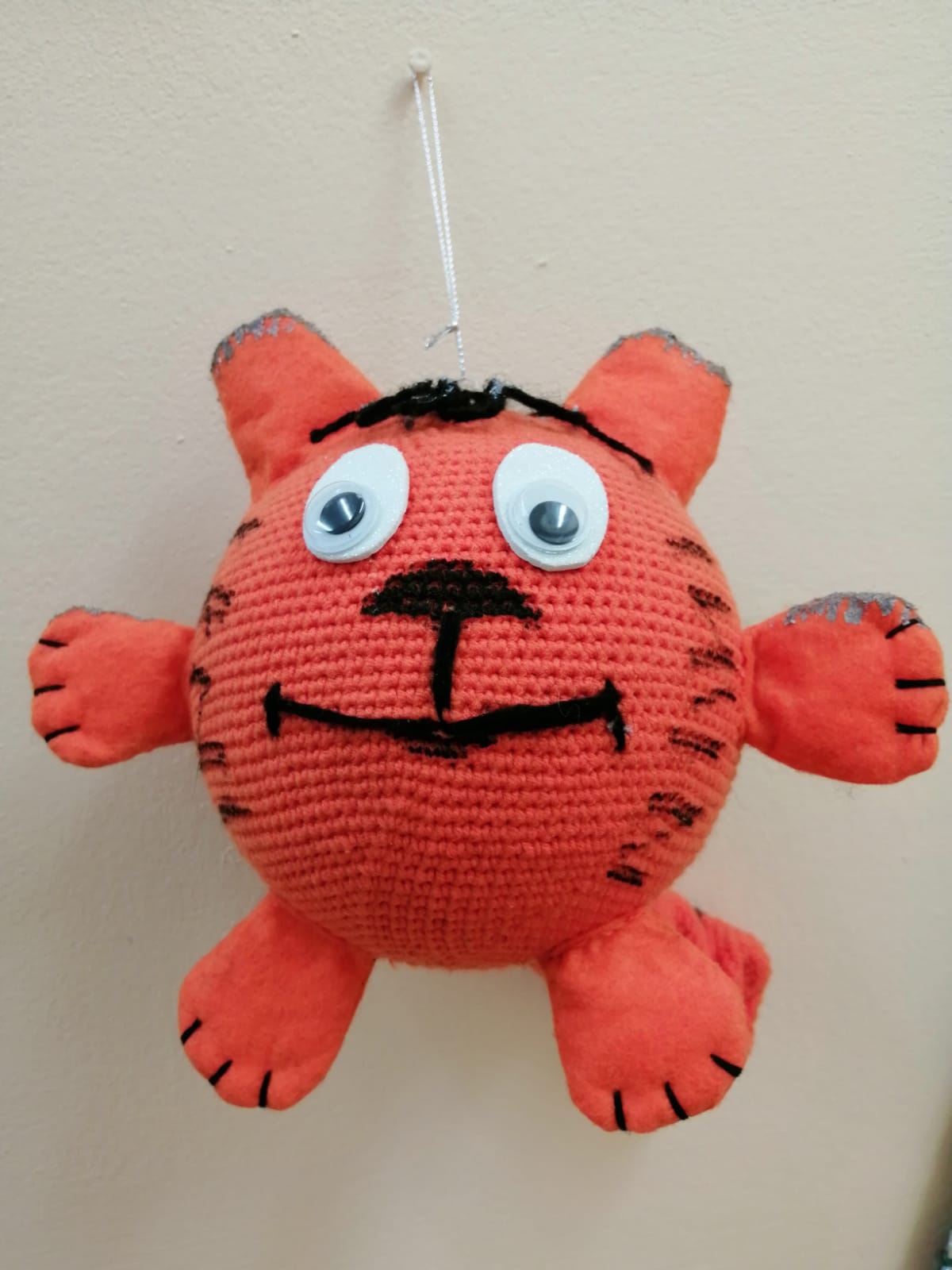 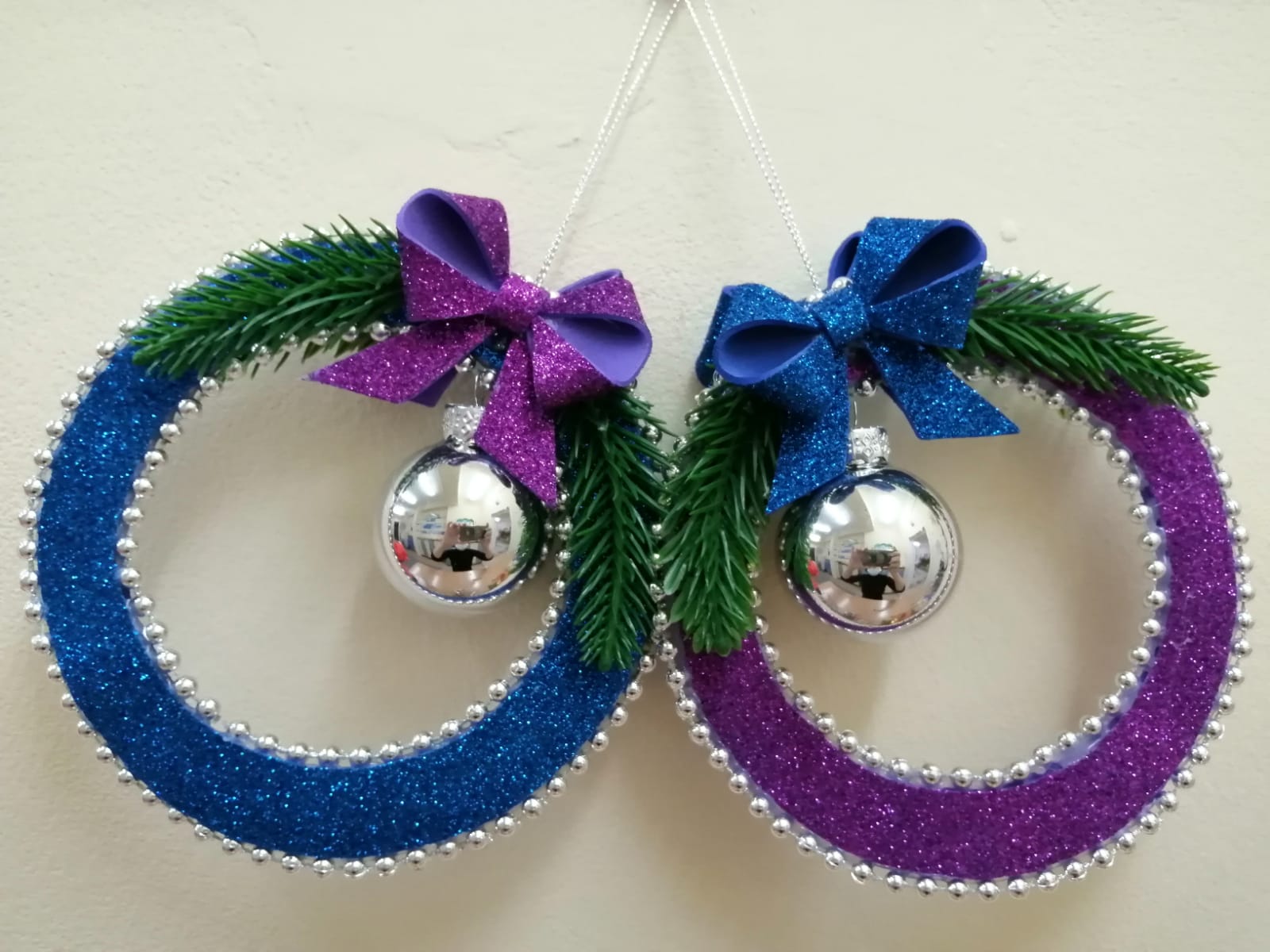 Семья
Свиридовой Ани
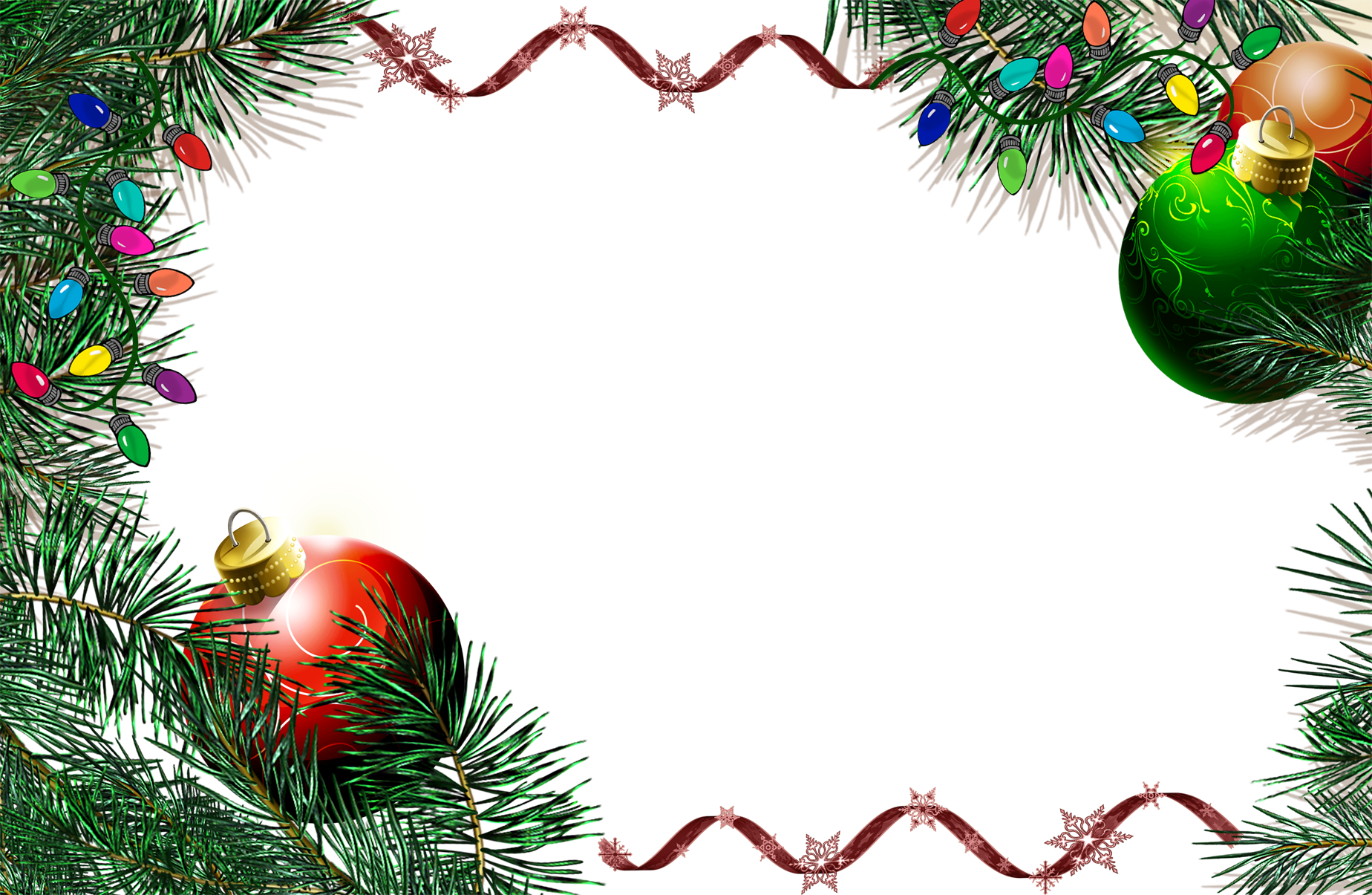 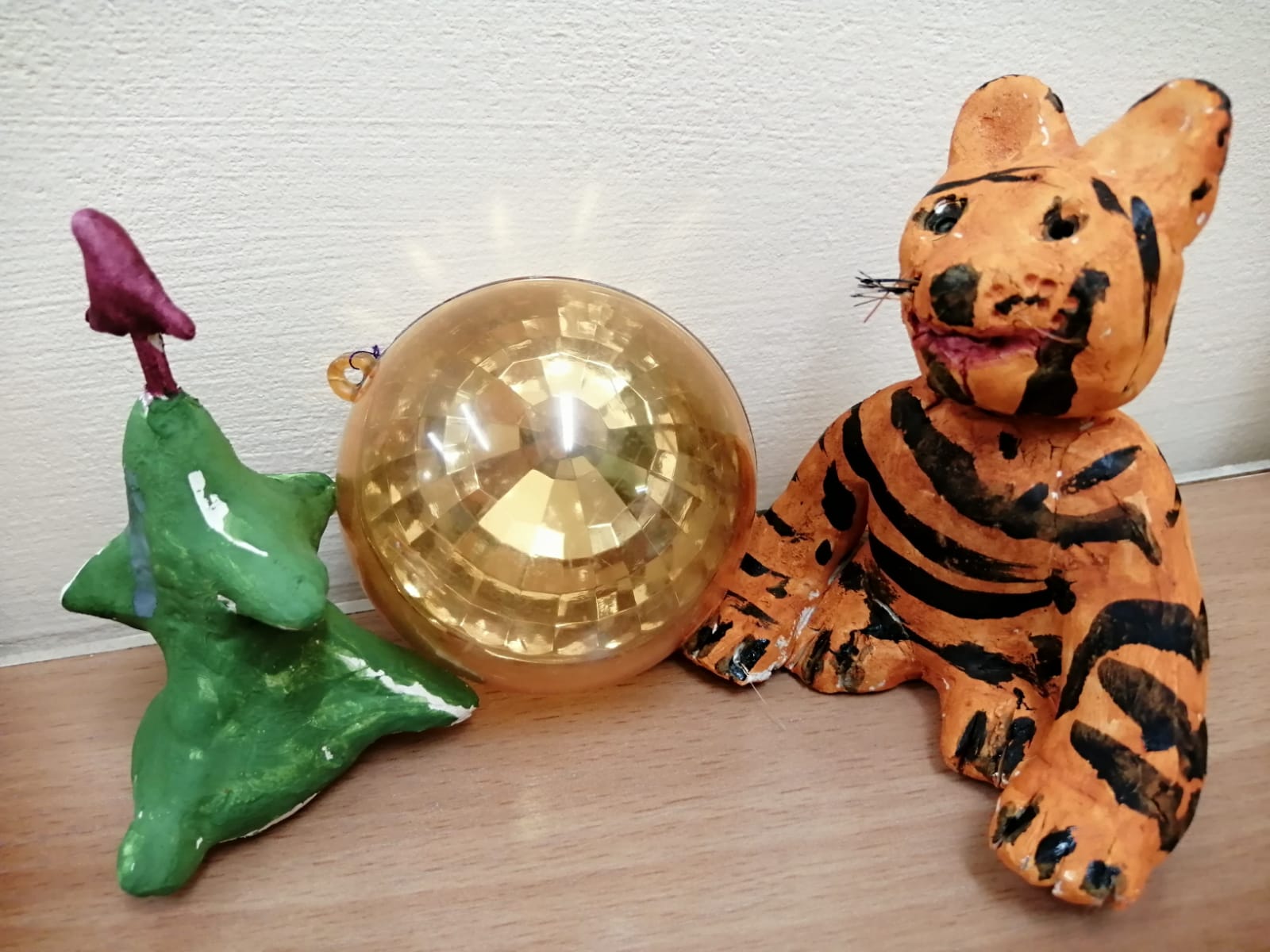 Семья
Груздева Вани
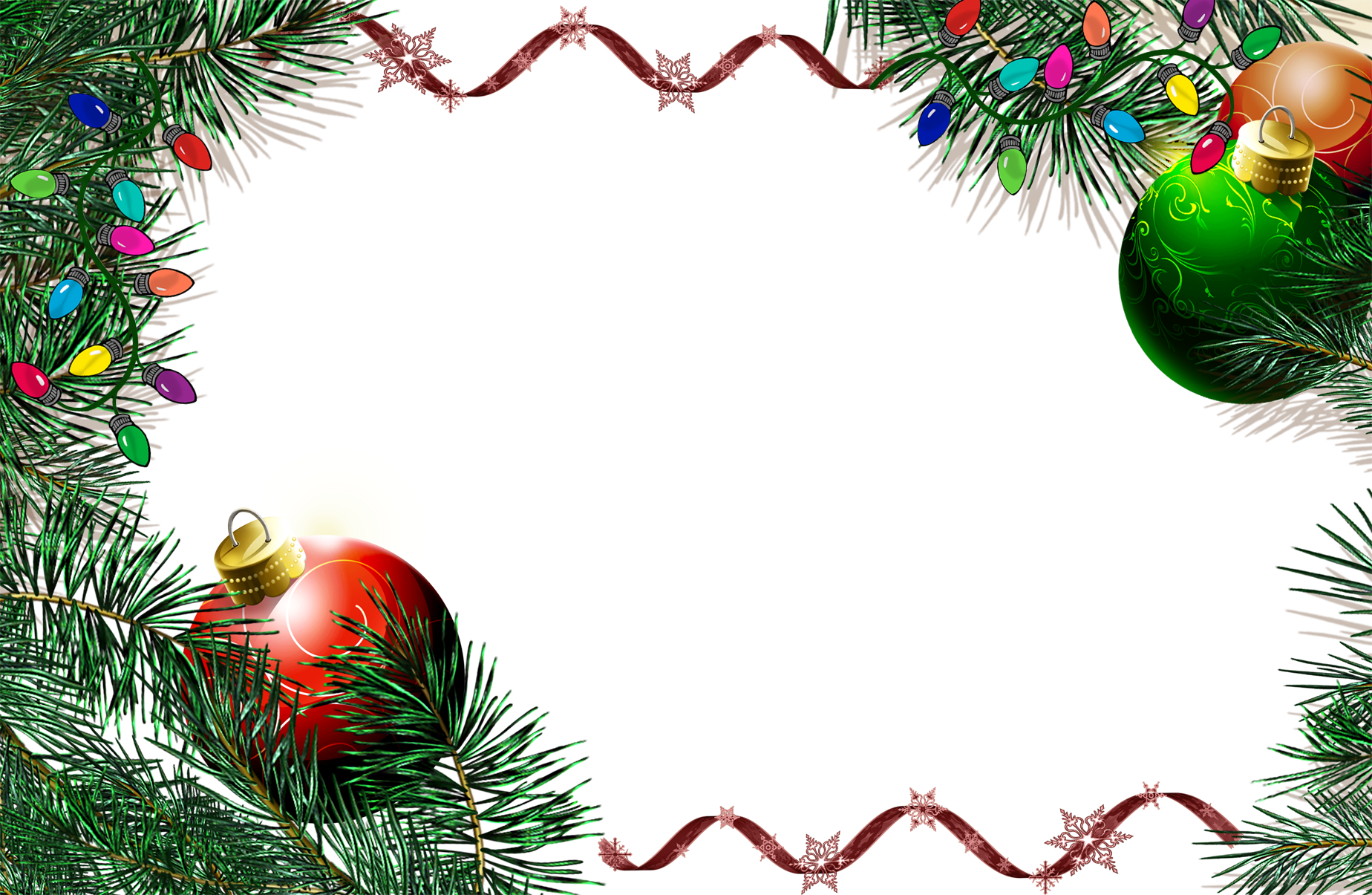 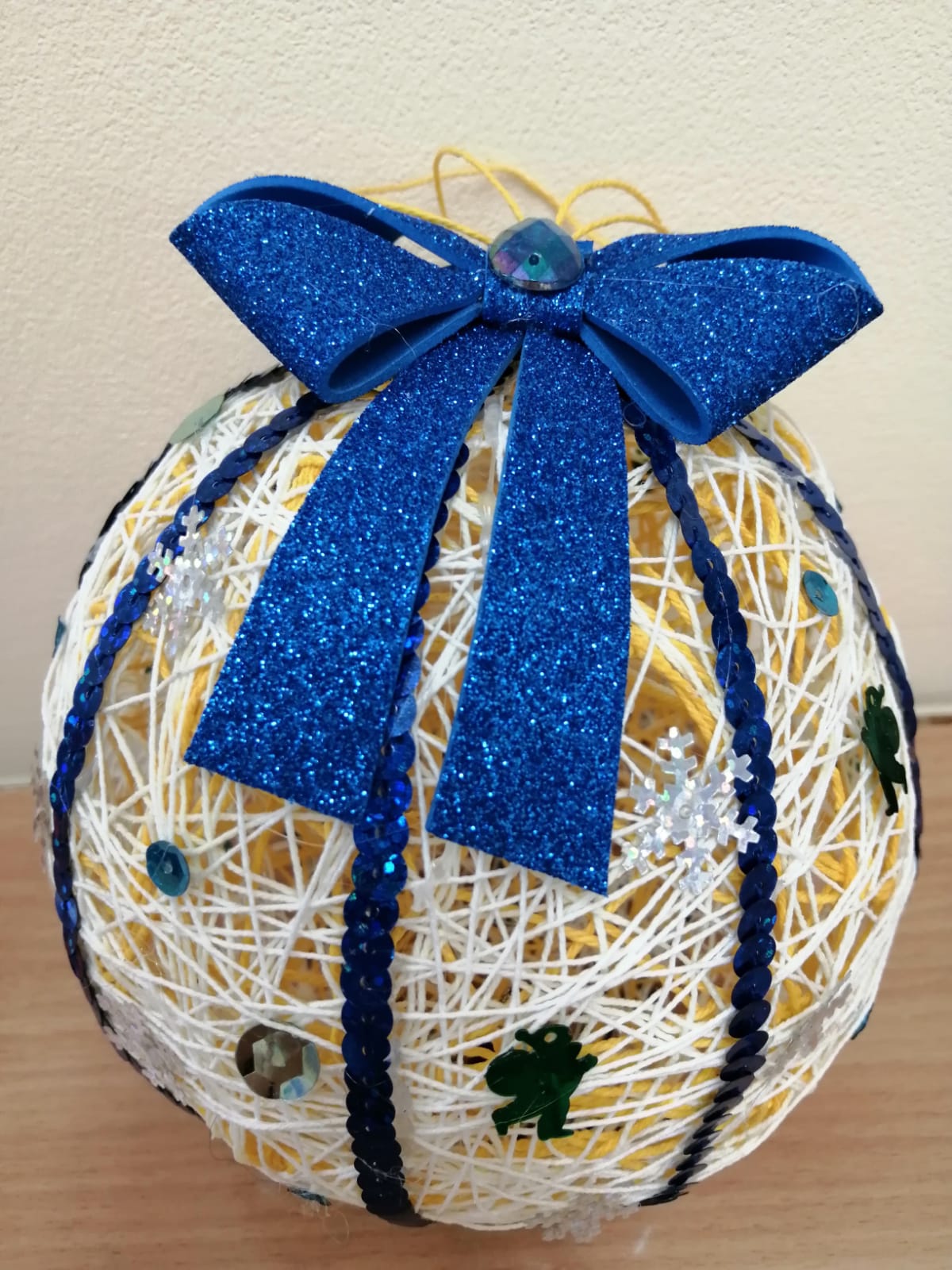 Семья
Ефеменко Алёны
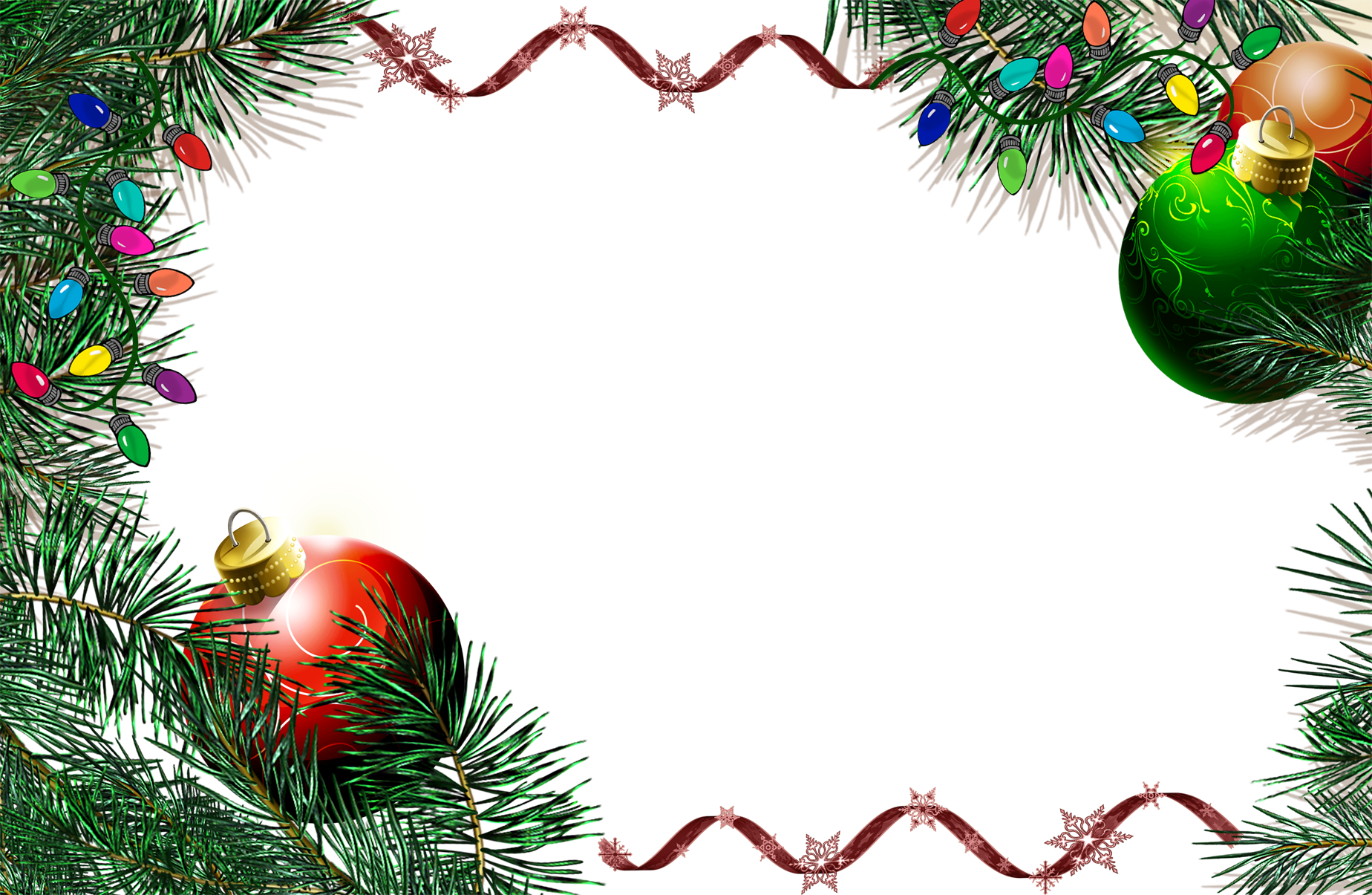 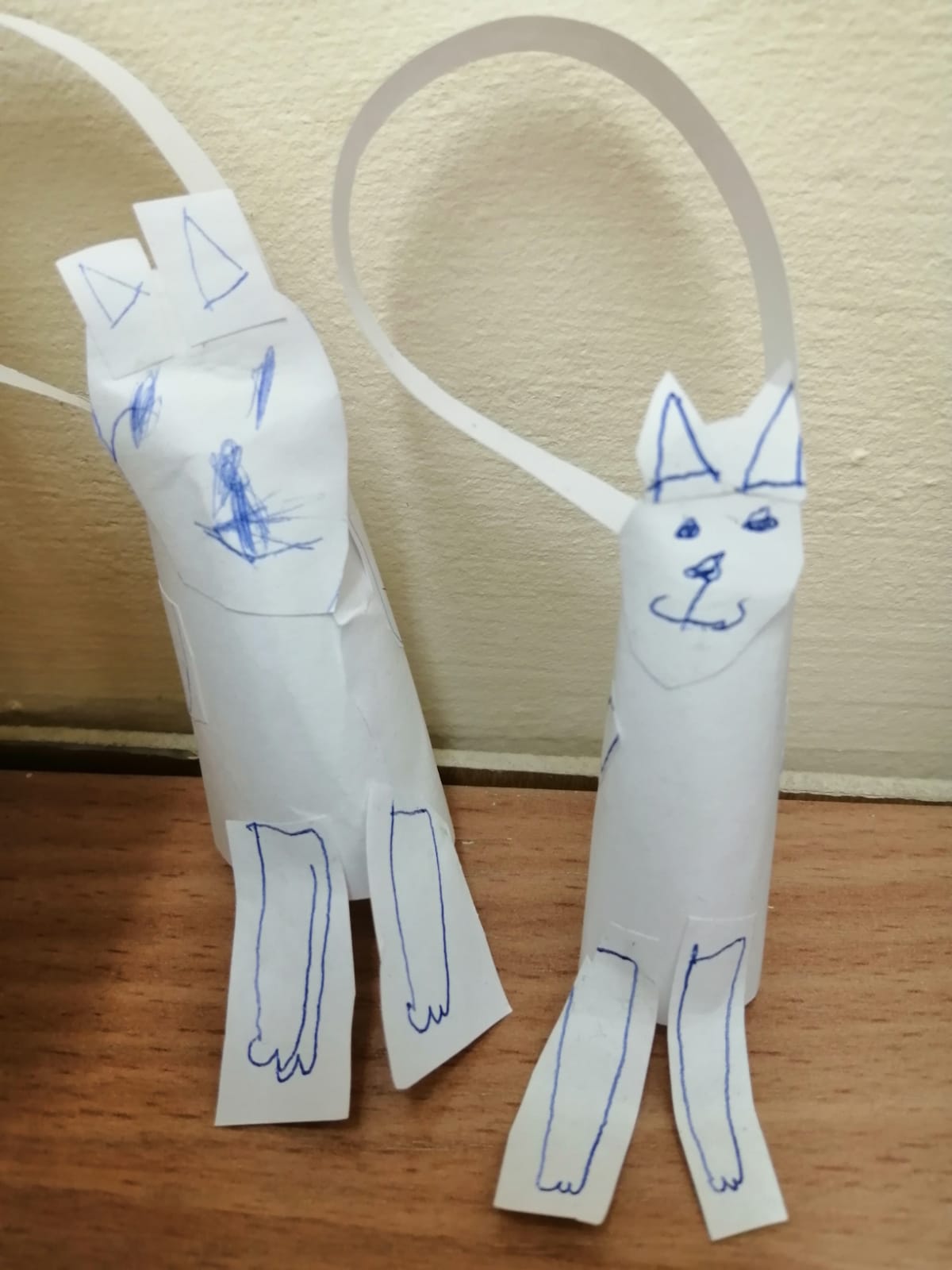 Семья
Прокопьевой Тони
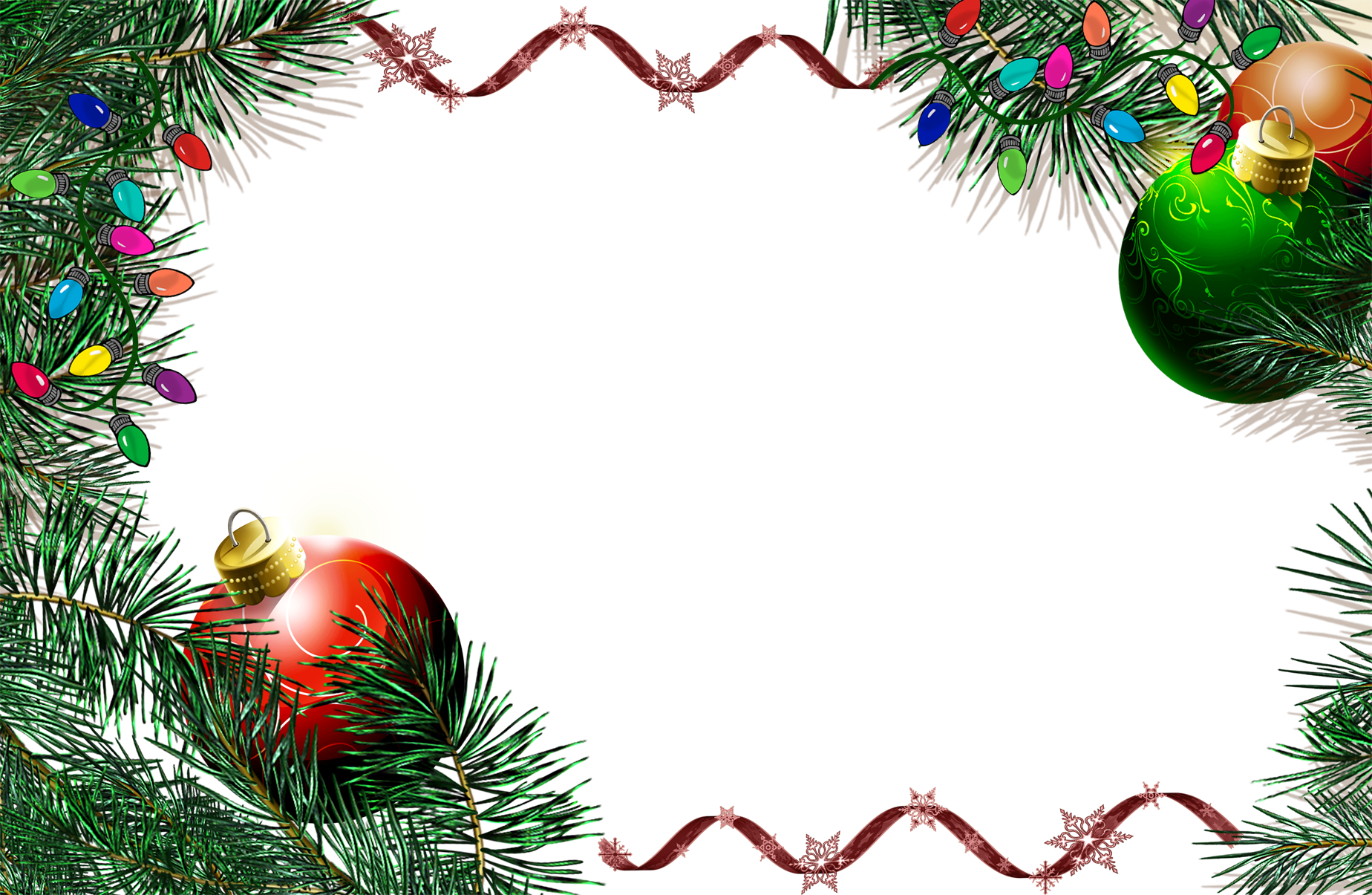 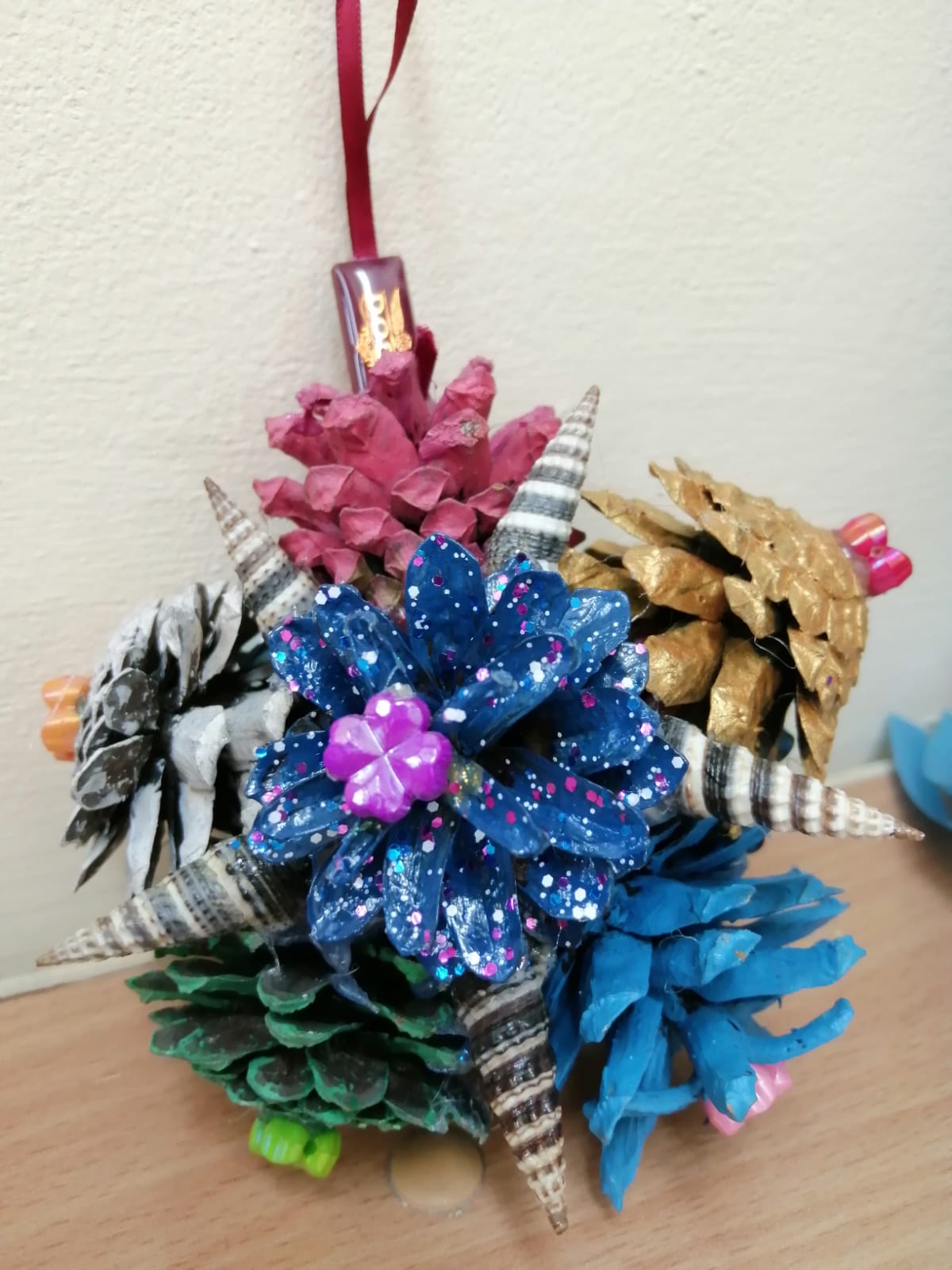 Семья
Аксинович Евы
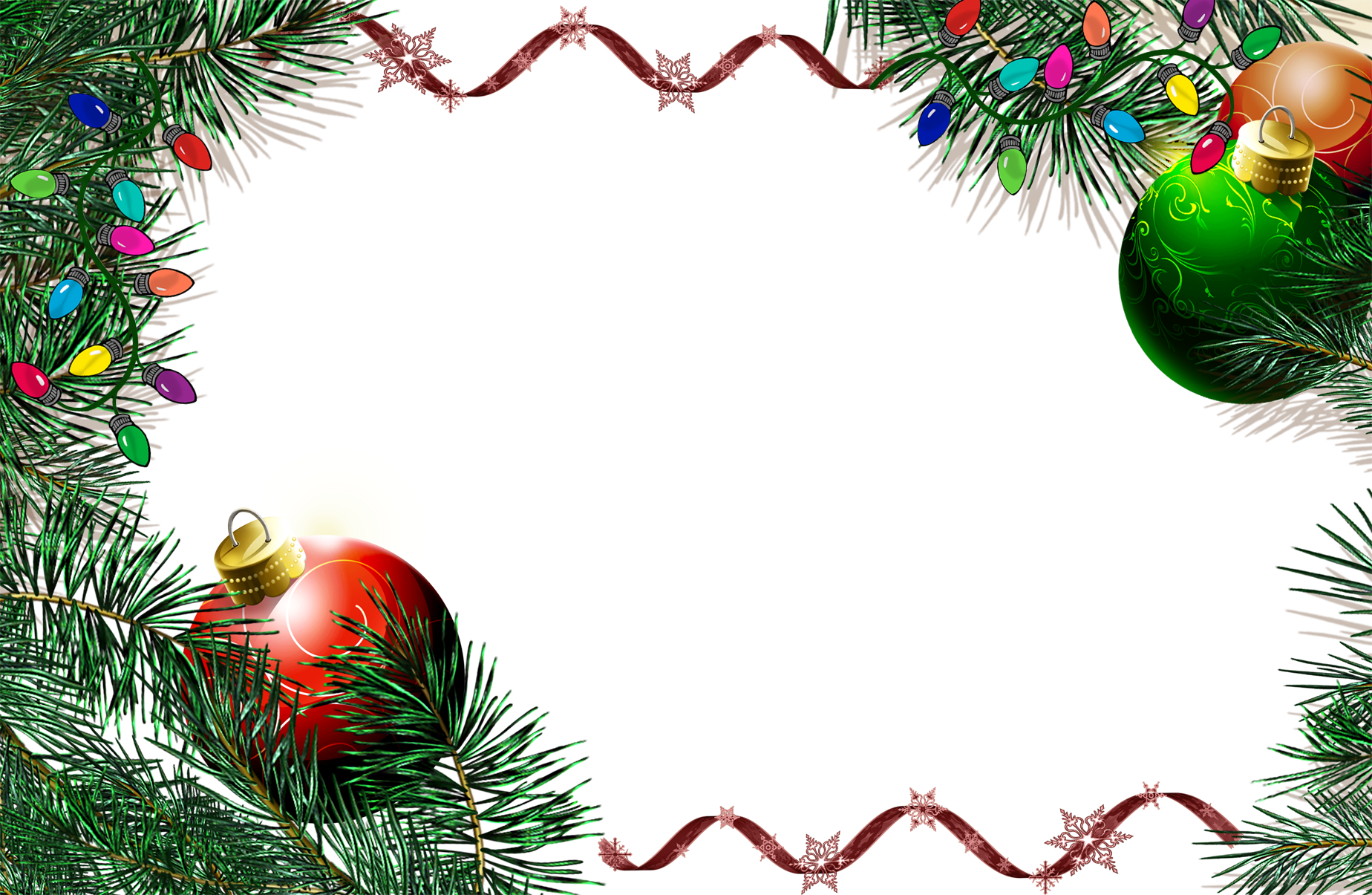 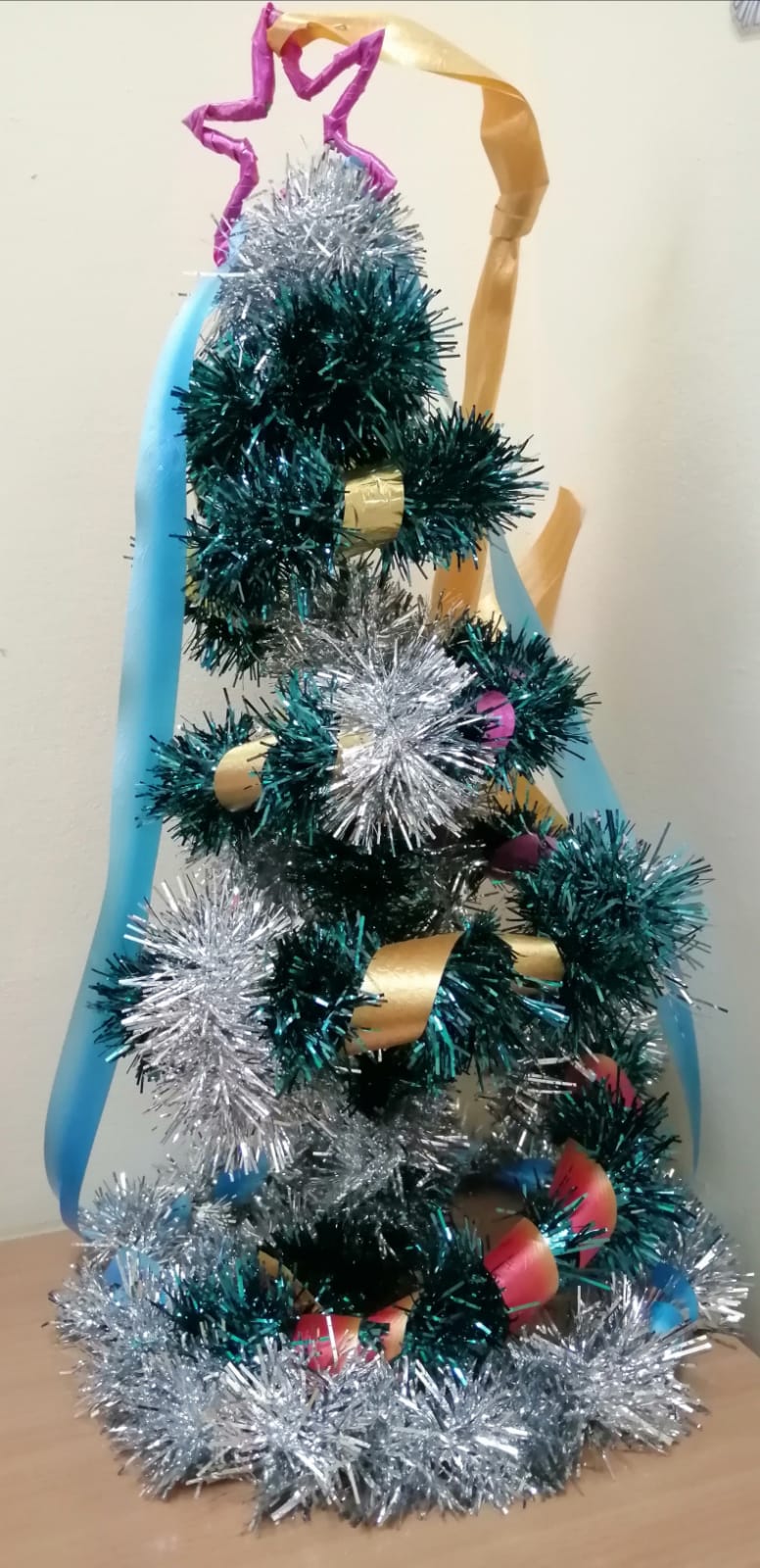 Семья
Ворониной Маши
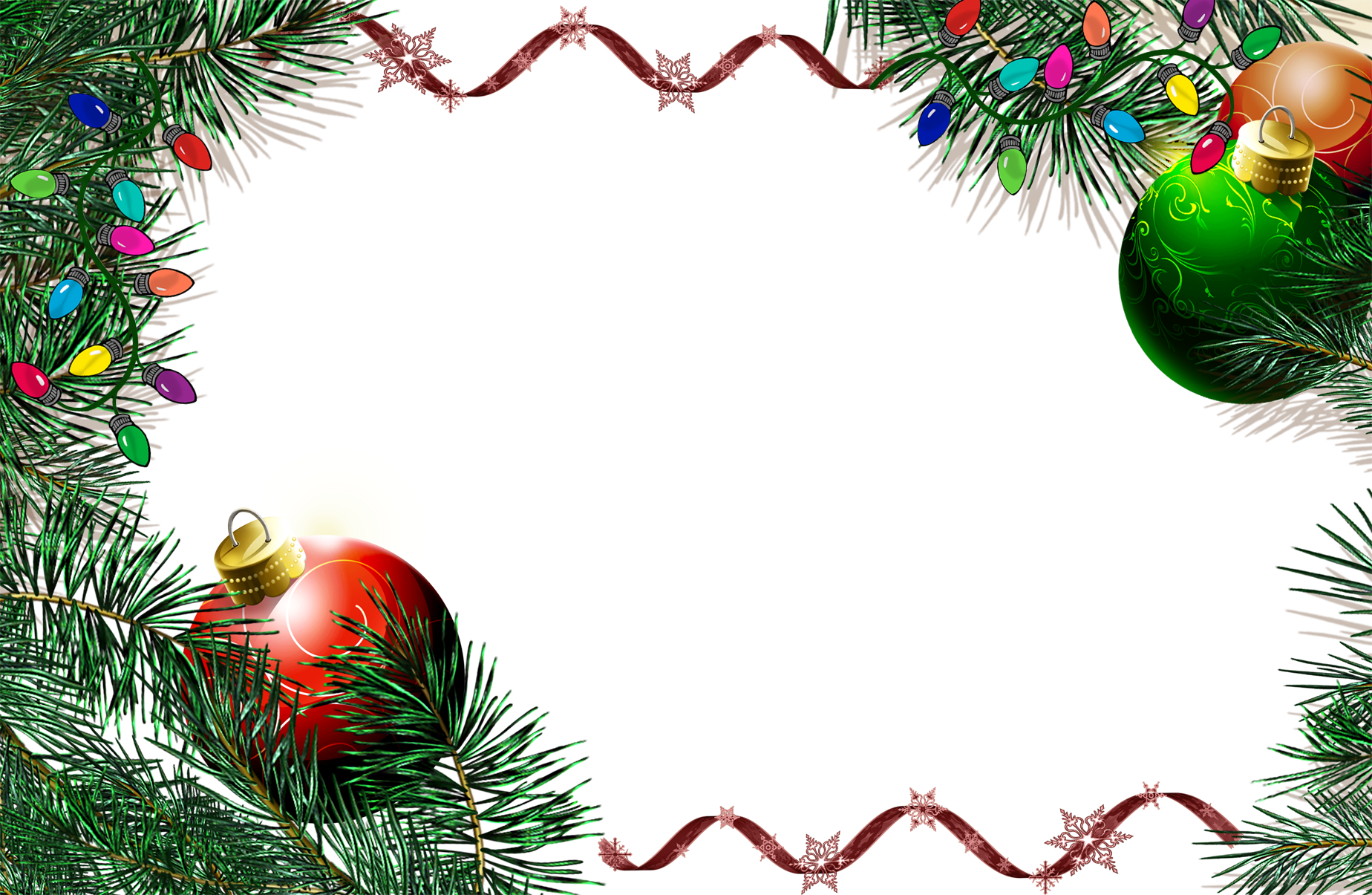 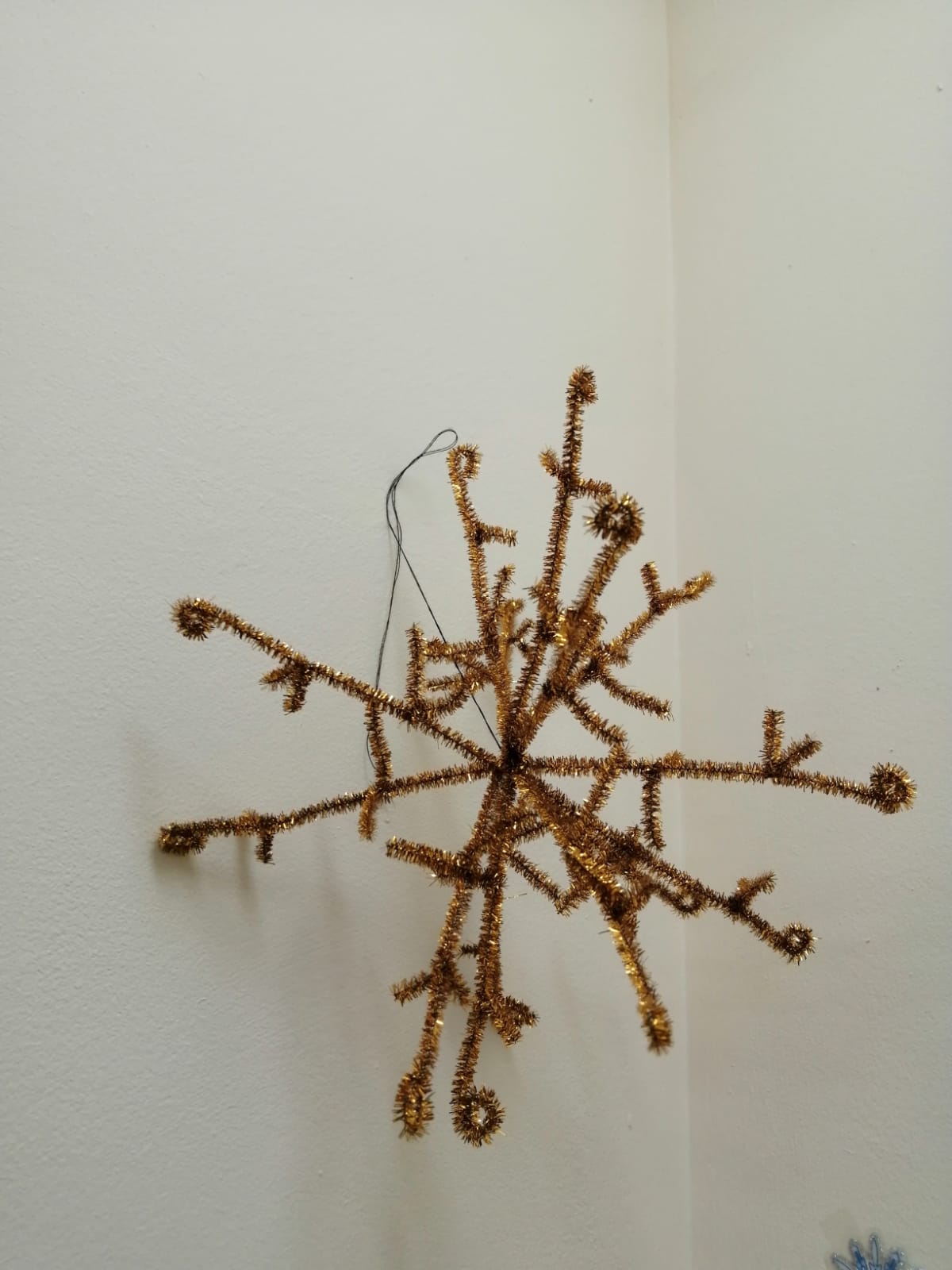 Семья
Баишевой Любы
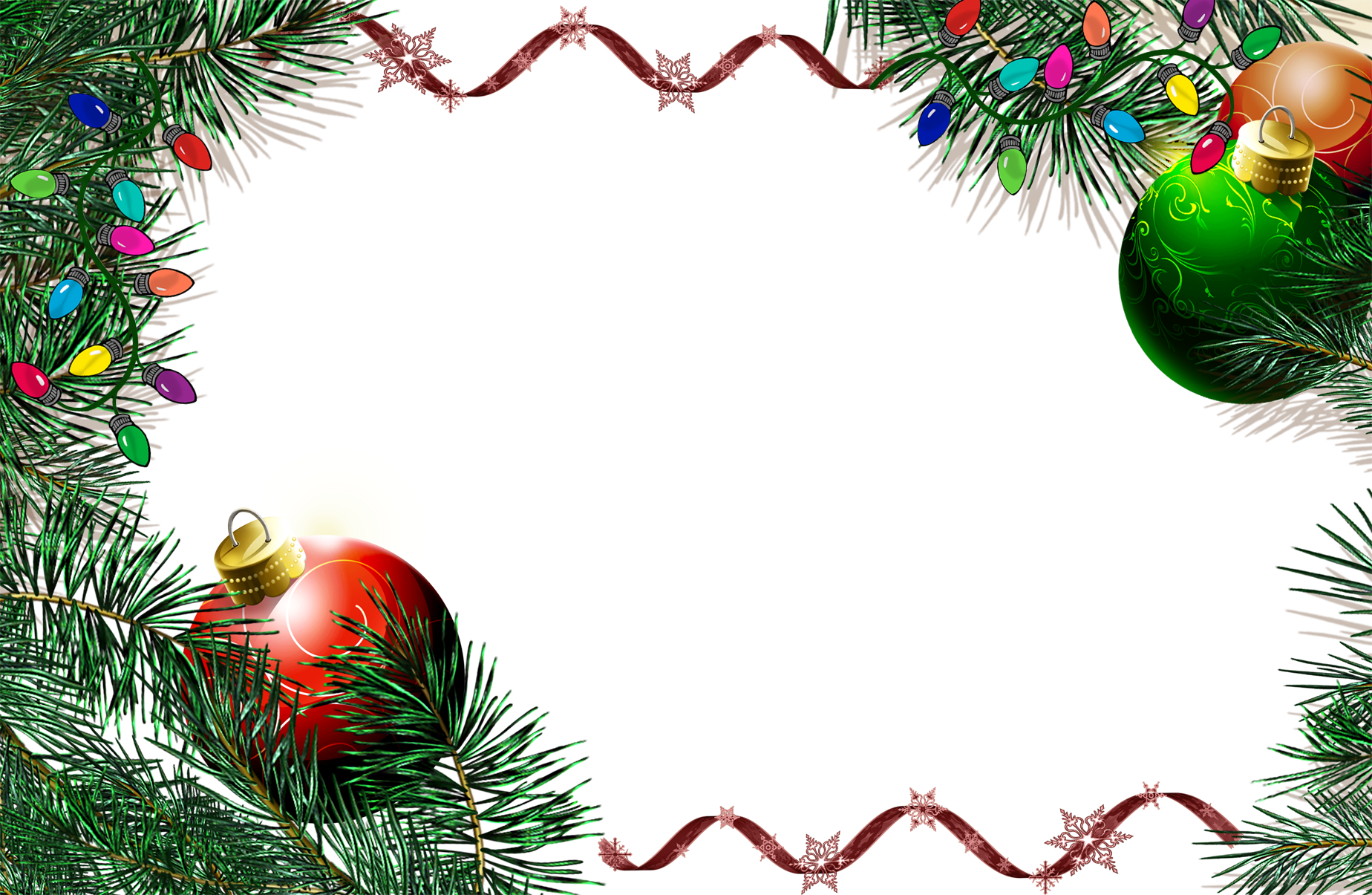 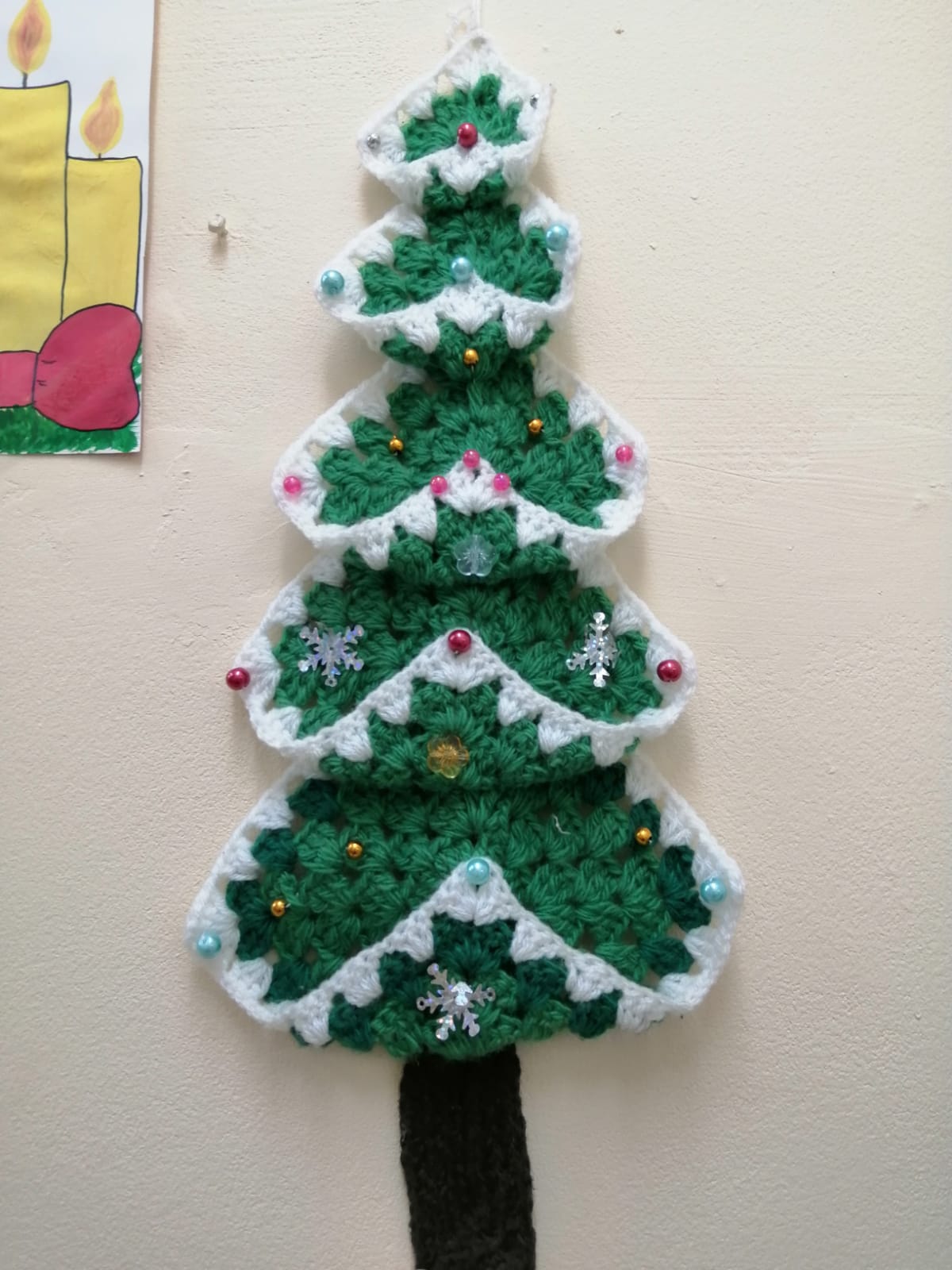 Семья
Лоскутовой Ангелины
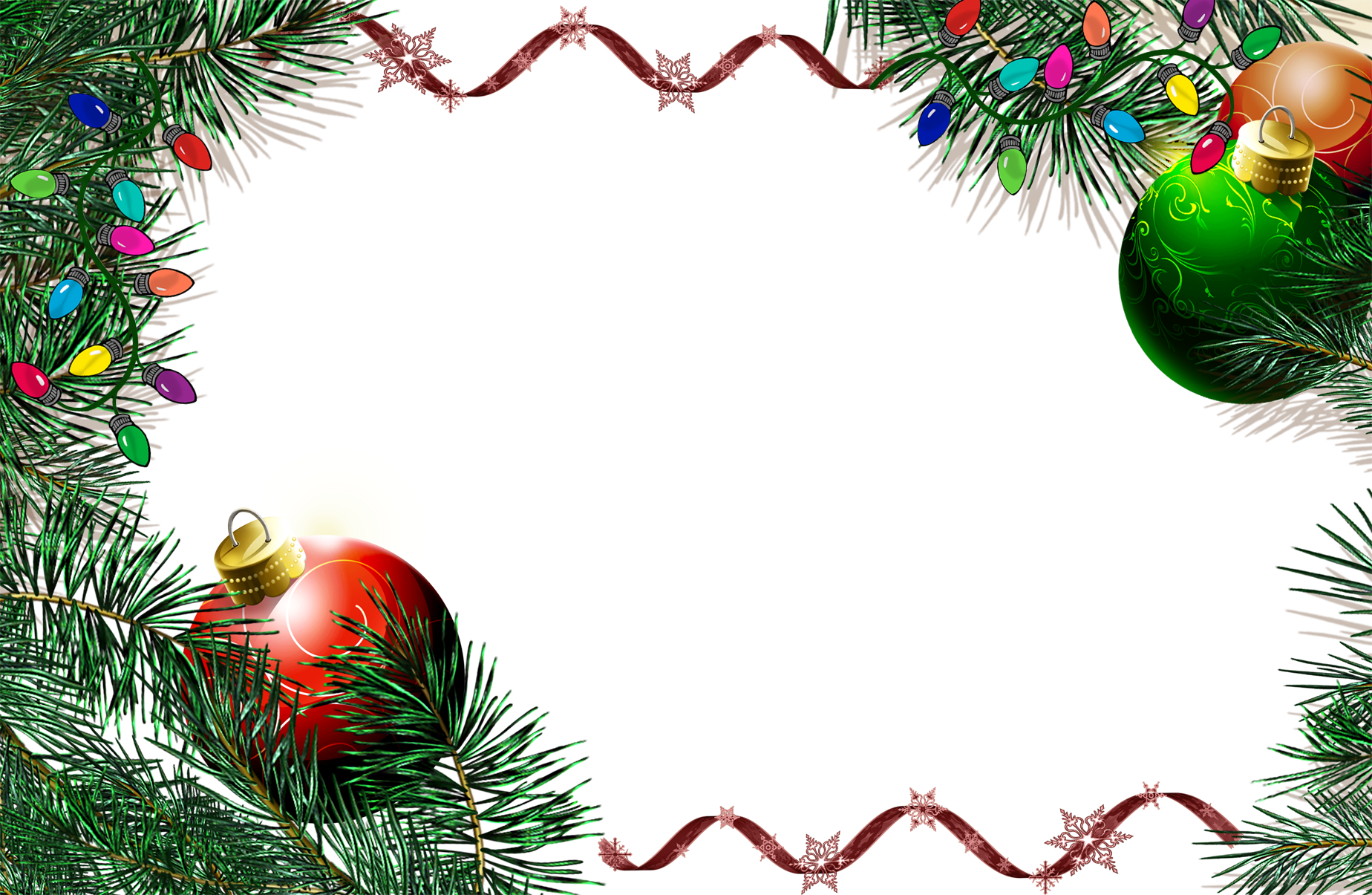 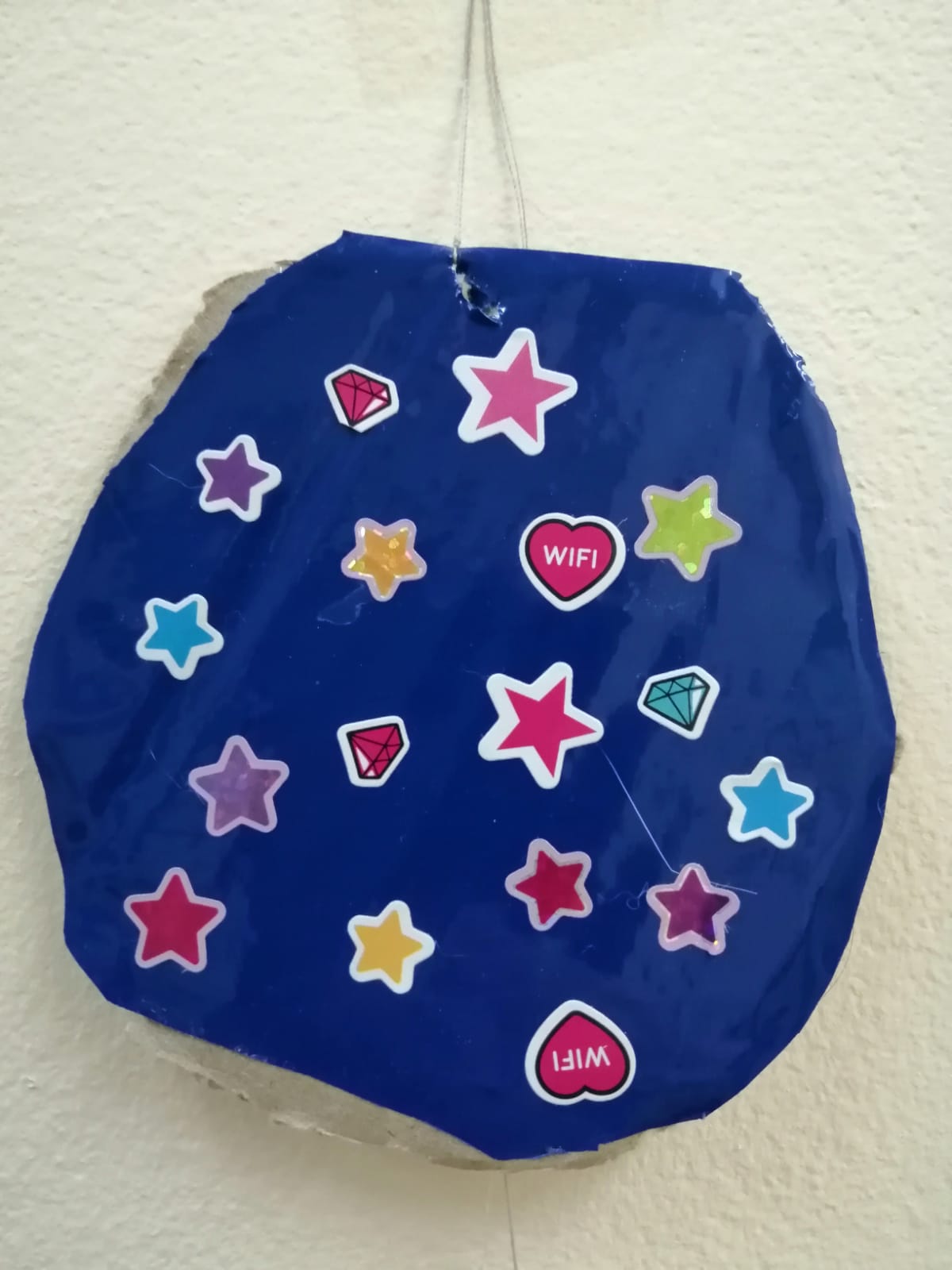 Семья
Власовой Вики
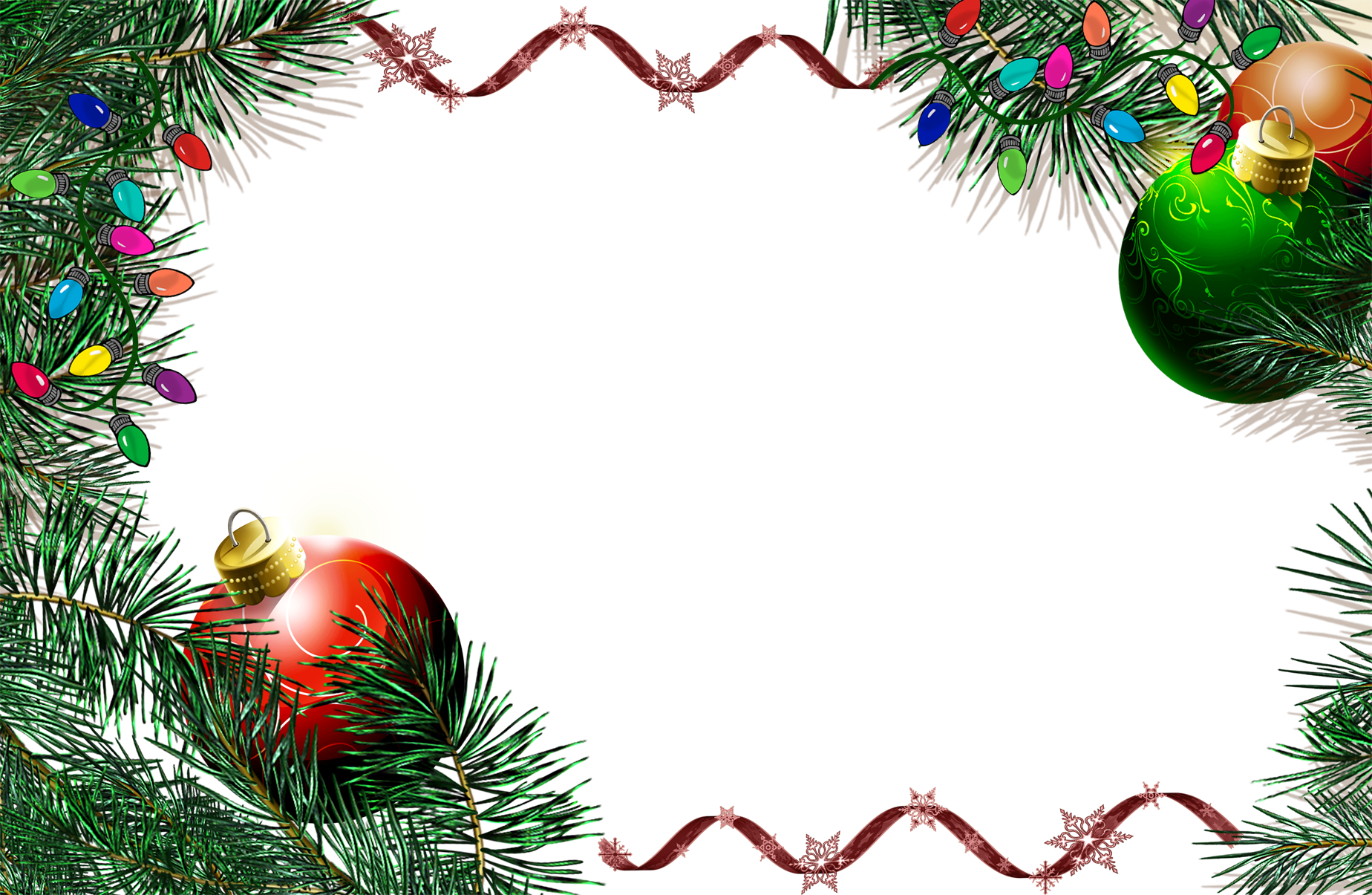 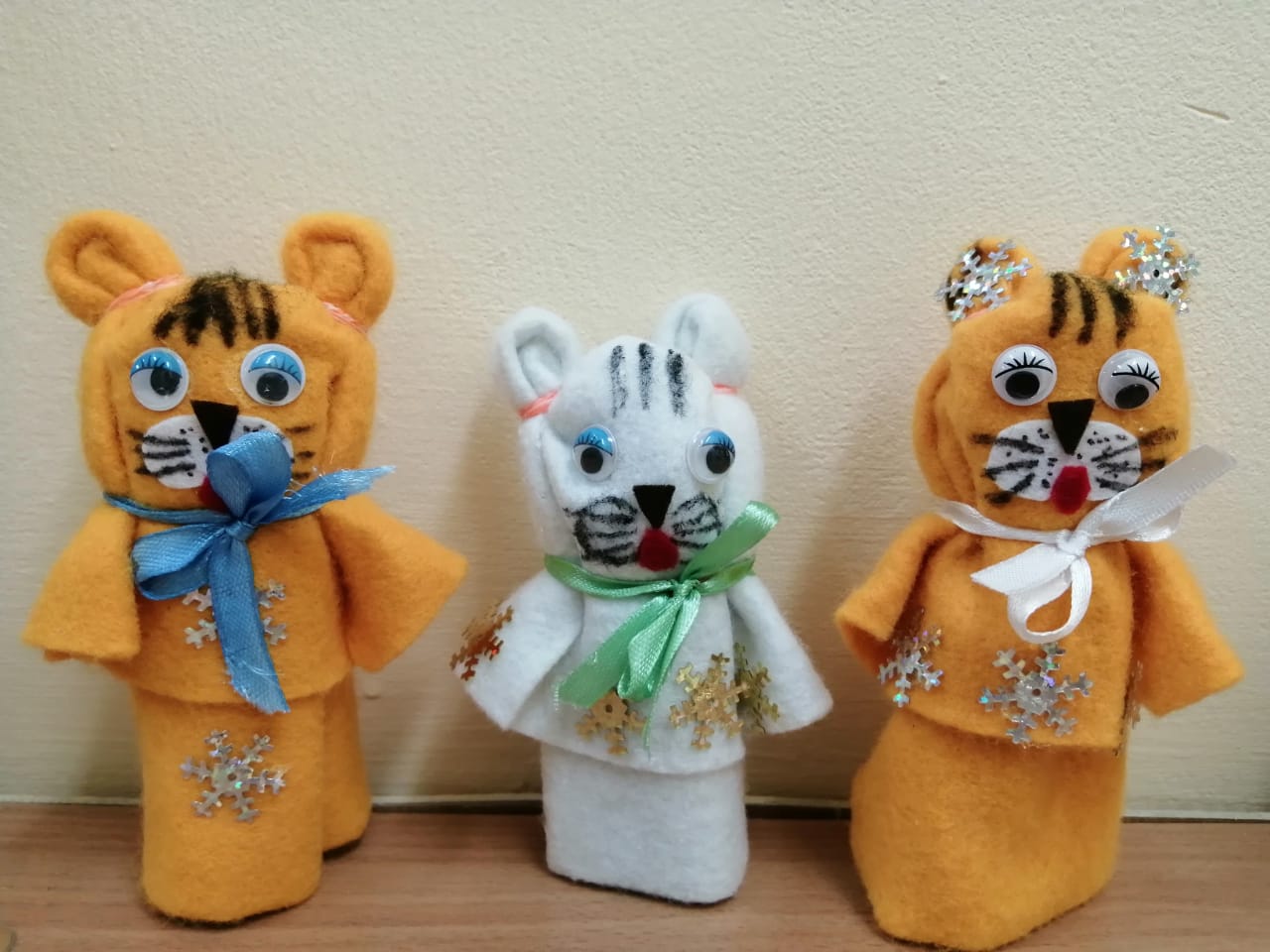 Семья
Шелестовой Маши
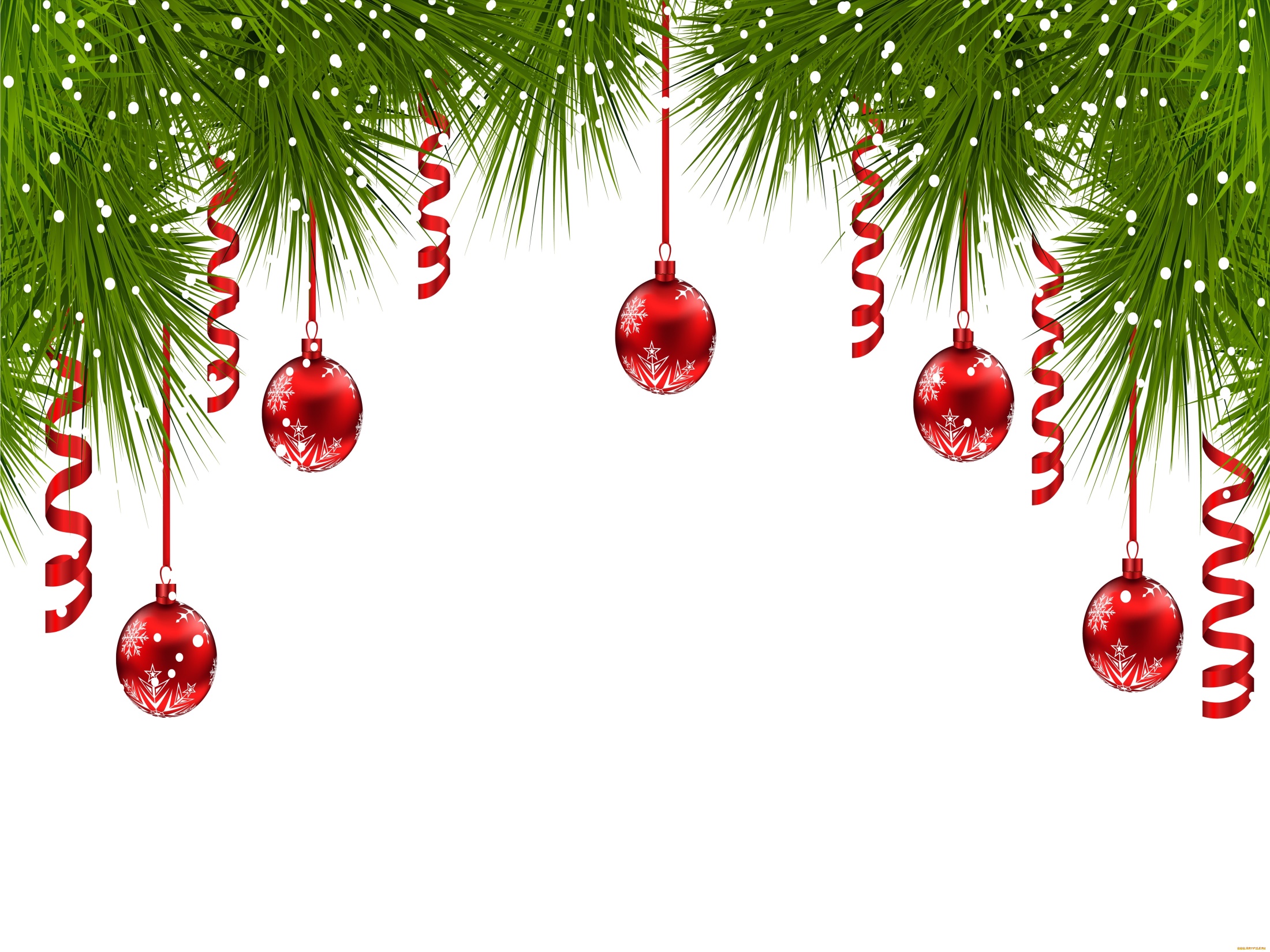 СПАСИБО ЗА ВНИМАНИЕ!